Comparators
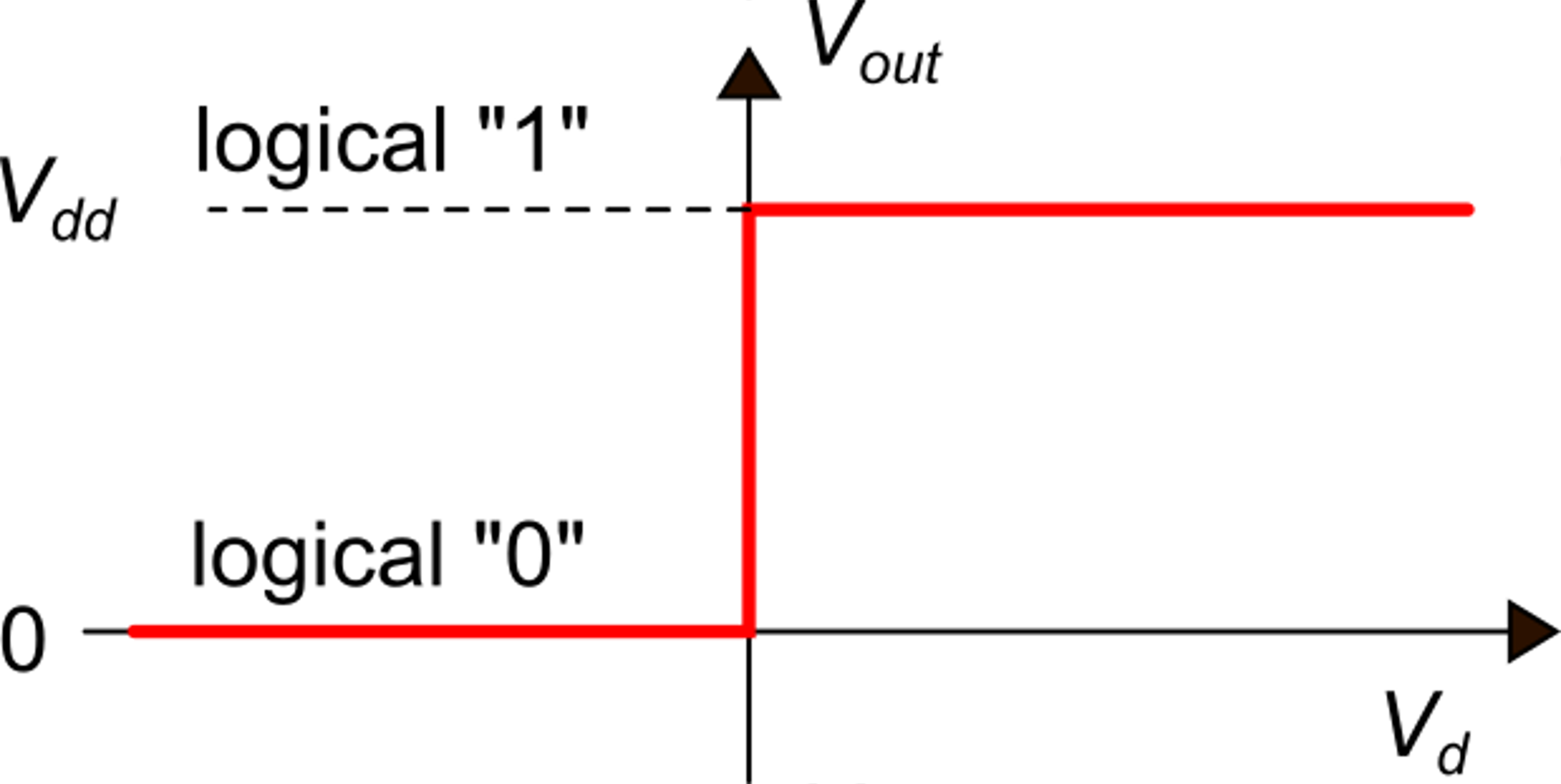 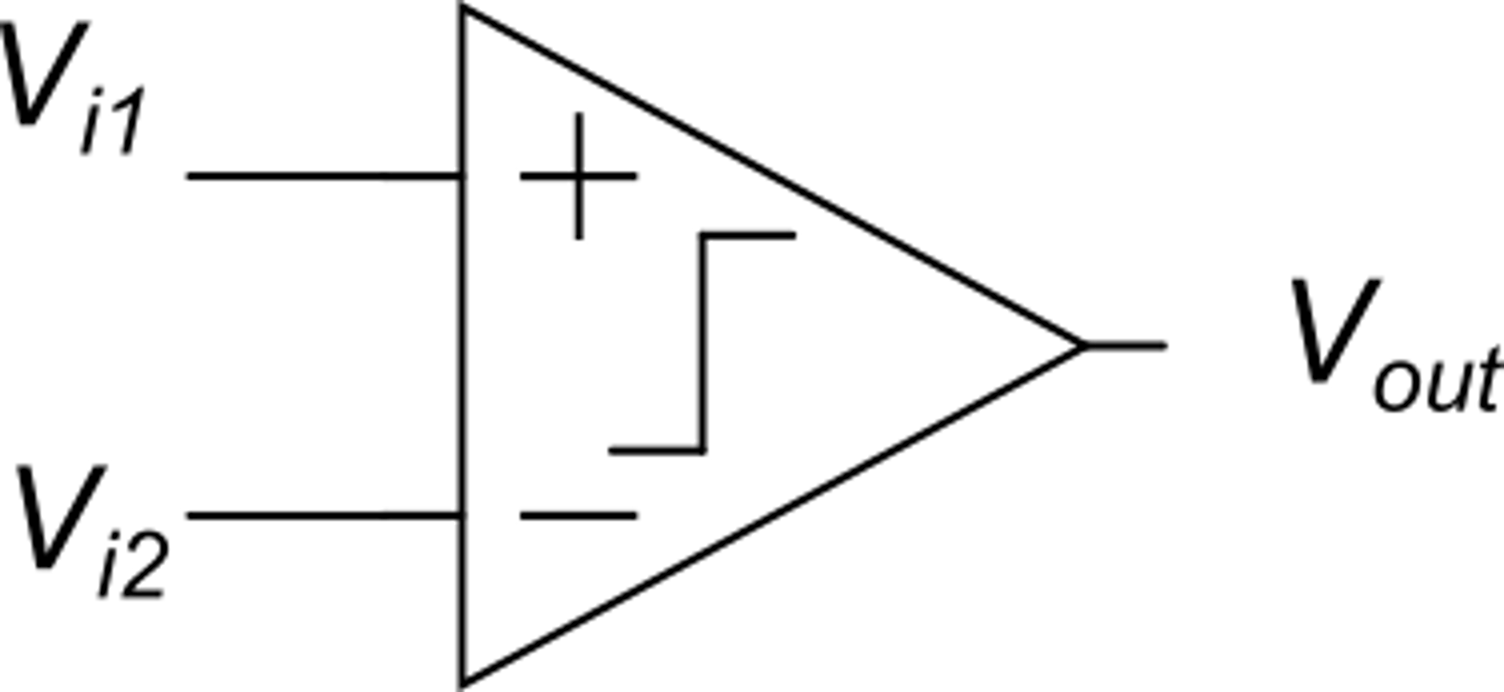 ideal response
Symbol
P. Bruschi – Design of Mixed Signal Circuits
1
Comparators: amplifier-based implementations
An amplifier with very high gain can be used as a comparator. Op-amp topologies can be used with no need of frequency compensation
since the comparator is used in open loop configuration or positive feedback.
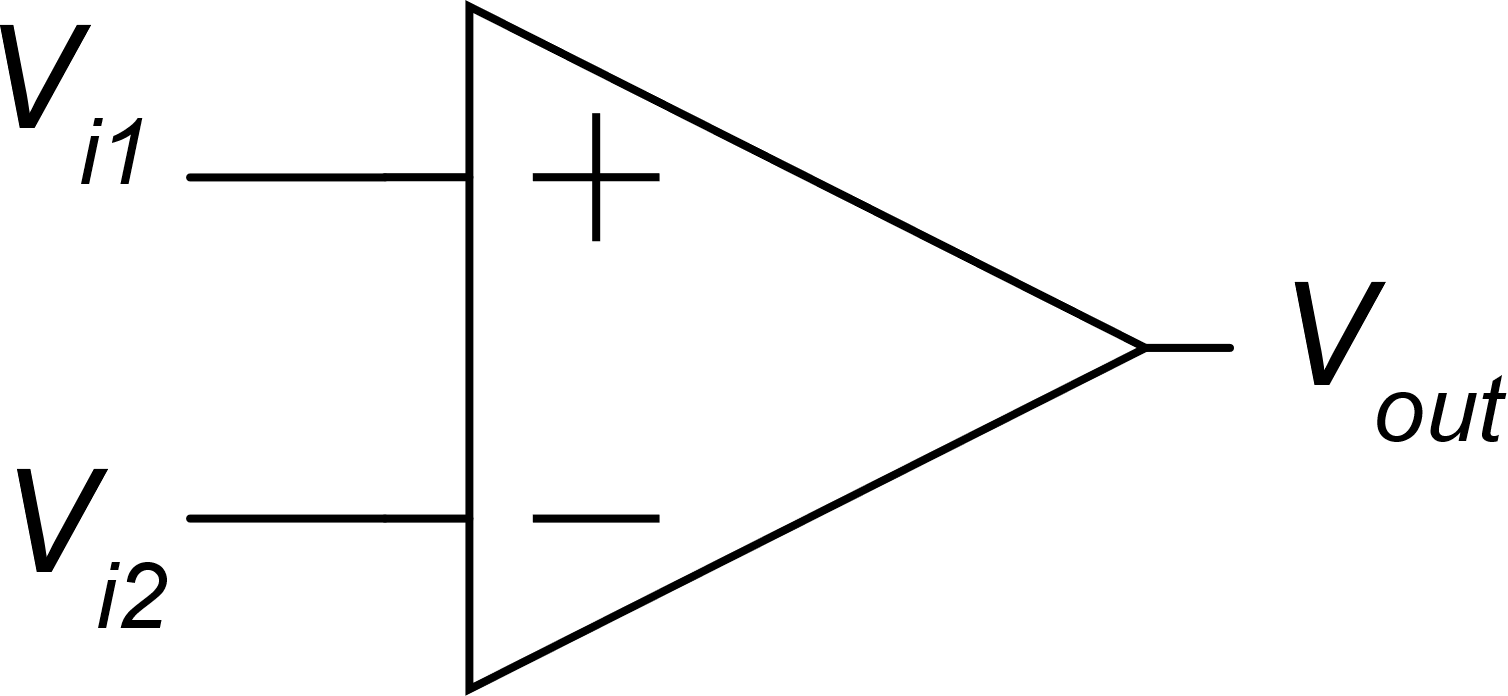 In several application  this may lead to unwanted stable or metastable states. 
For slow-varying signals, threshold crossing may be too noisy
Note:
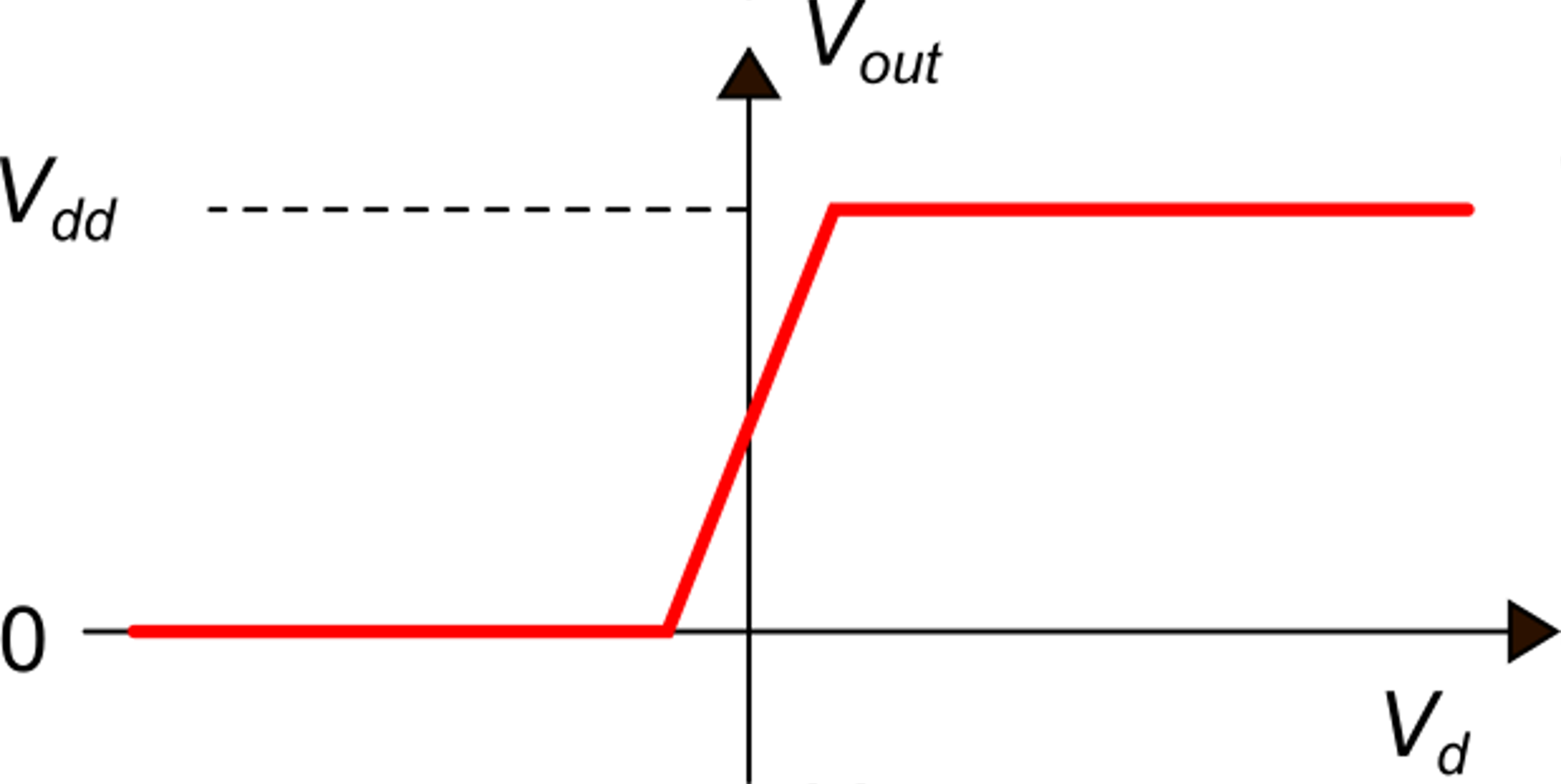 a region exists
where the logical 
level is undefined
P. Bruschi – Design of Mixed Signal Circuits
2
Regenerative comparators: hysteresis
Possible regenerative comparator
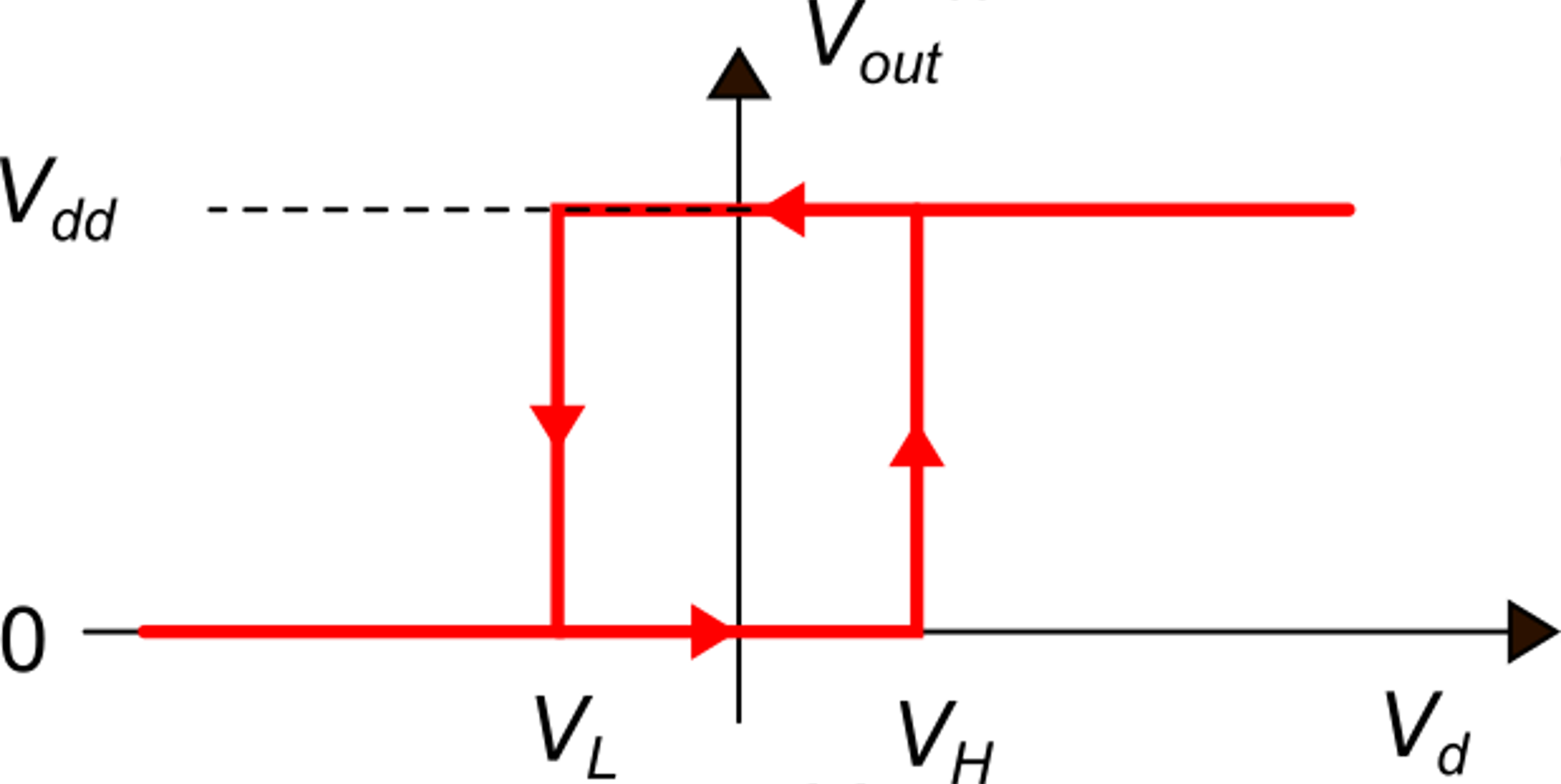 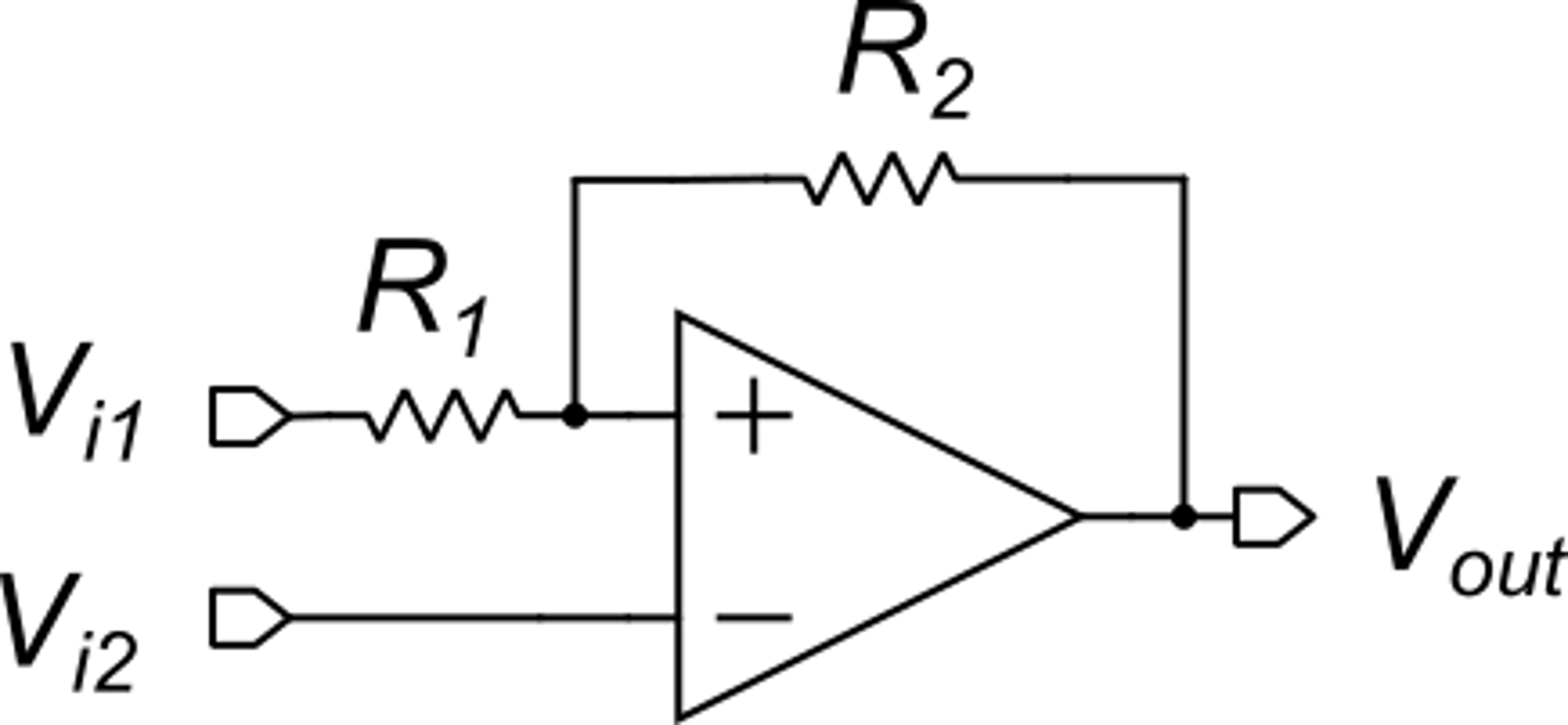 Thanks to the hysteresis, the comparator produces a valid output level across the whole input range
The hysteresis introduces an uncertainty band that reduces the accuracy but helps rejecting noise when the input voltage is close to zero.
Op-amp based Smith trigger.
Drawbacks
Oversized solution for integrated cells
Low impedance on the non-inverting input
P. Bruschi – Design of Mixed Signal Circuits
3
Commercial products
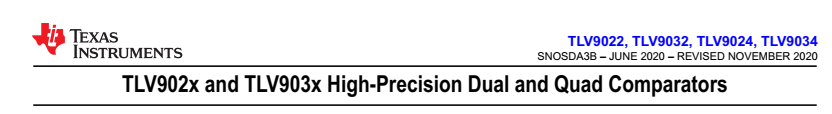 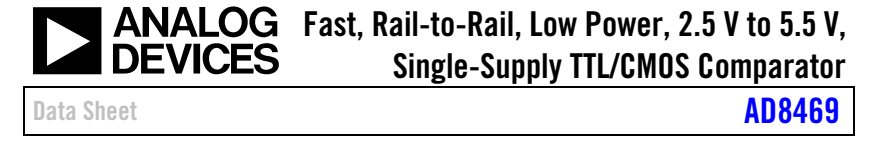 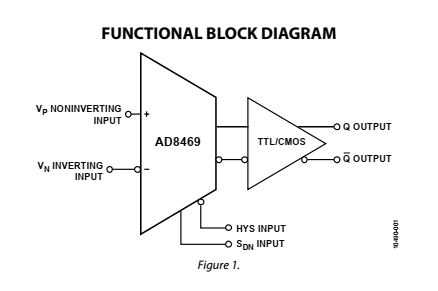 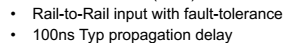 The digital output has its own Vdd
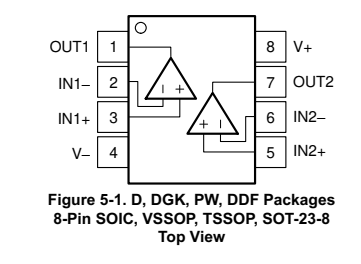 No built-in hysteresis. The
datasheet suggests Schmitt trigger configuration
HYS input
Programmable hysteresis from 0 to 160 mV DVh depnding on current on pin HYS
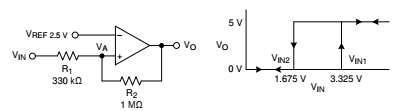 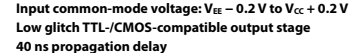 P. Bruschi – Design of Mixed Signal Circuits
4
Compact comparator cell for Systems on a Chip
Currents I1 and I2 varies with the input signal in such a way that:
Four-transistor hysteresis cell
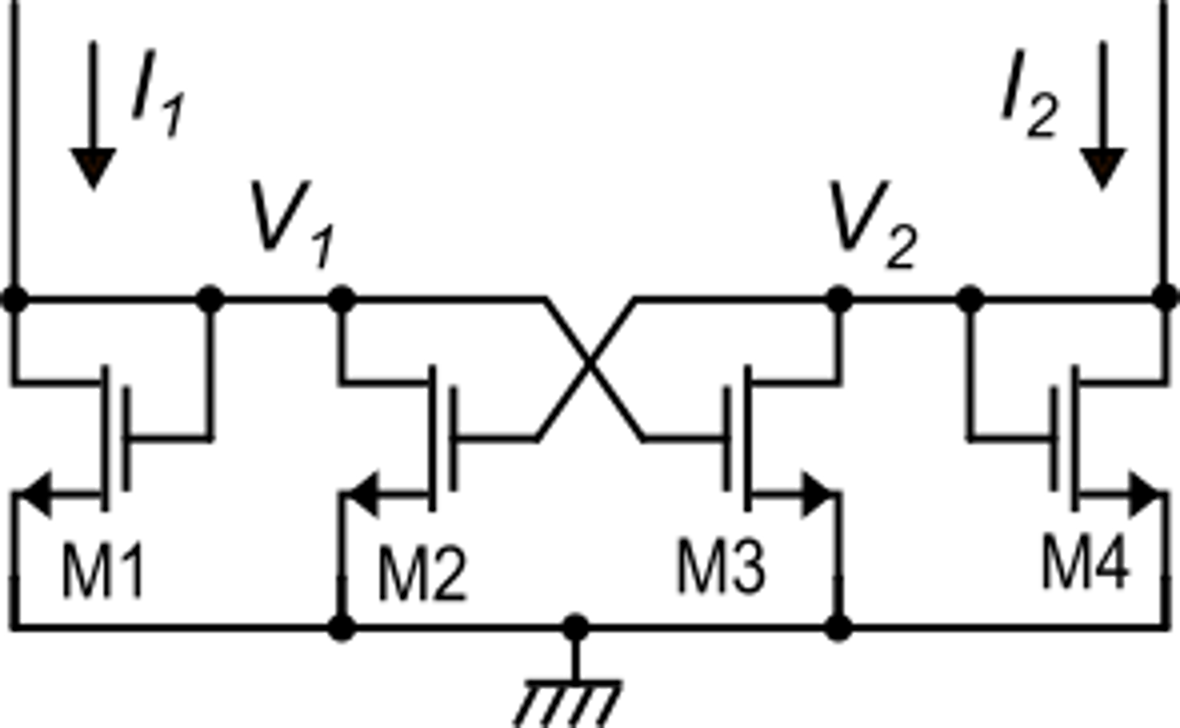 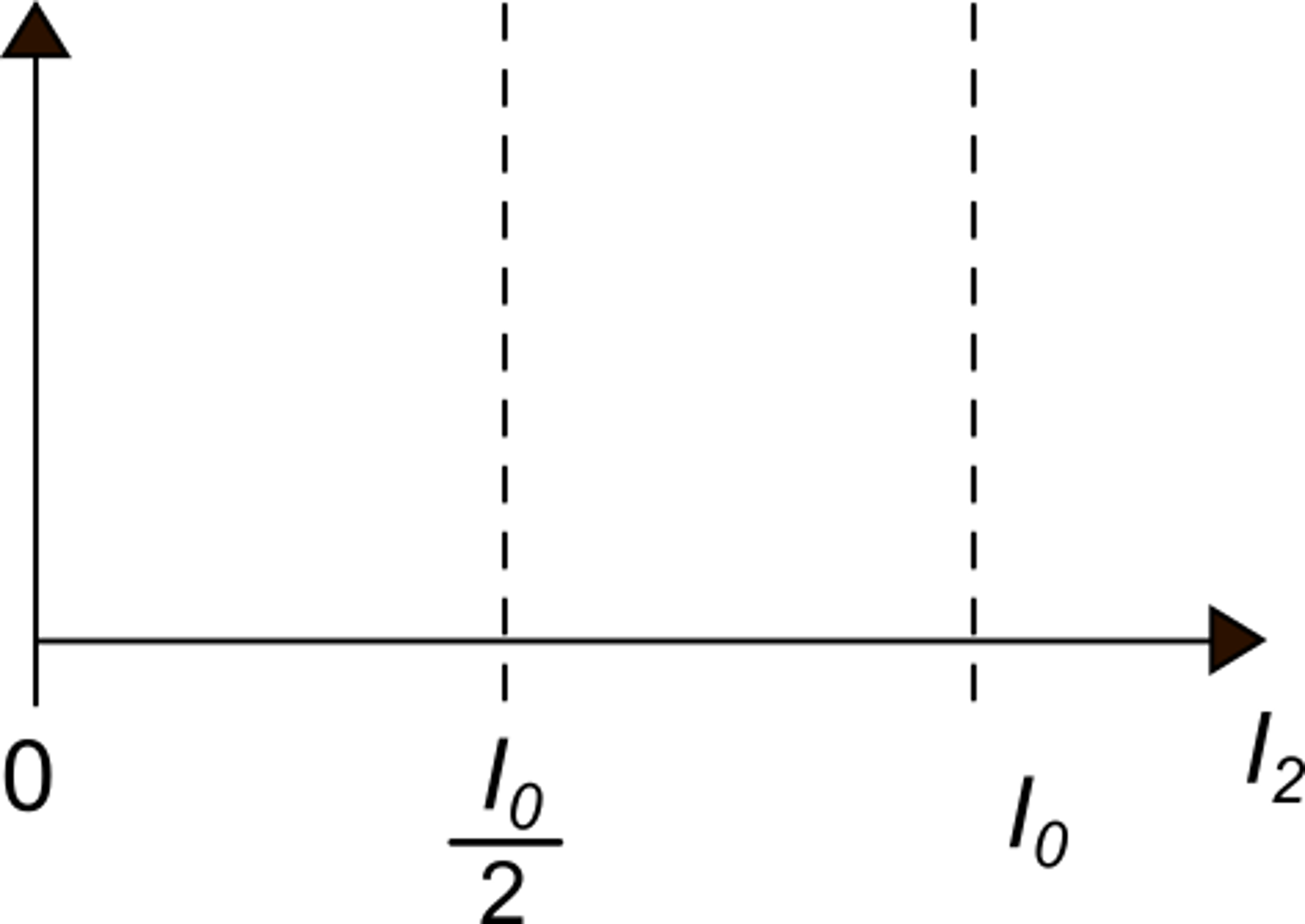 Load MOSFET
Load MOSFET
Cross-coupled MOSFETs
b=bL
b=bL
b=bC
P. Bruschi – Design of Mixed Signal Circuits
5
Analysis of the four-transistor hysteresis cell: starting point
Let us start from: I2=0 (I1=I0)
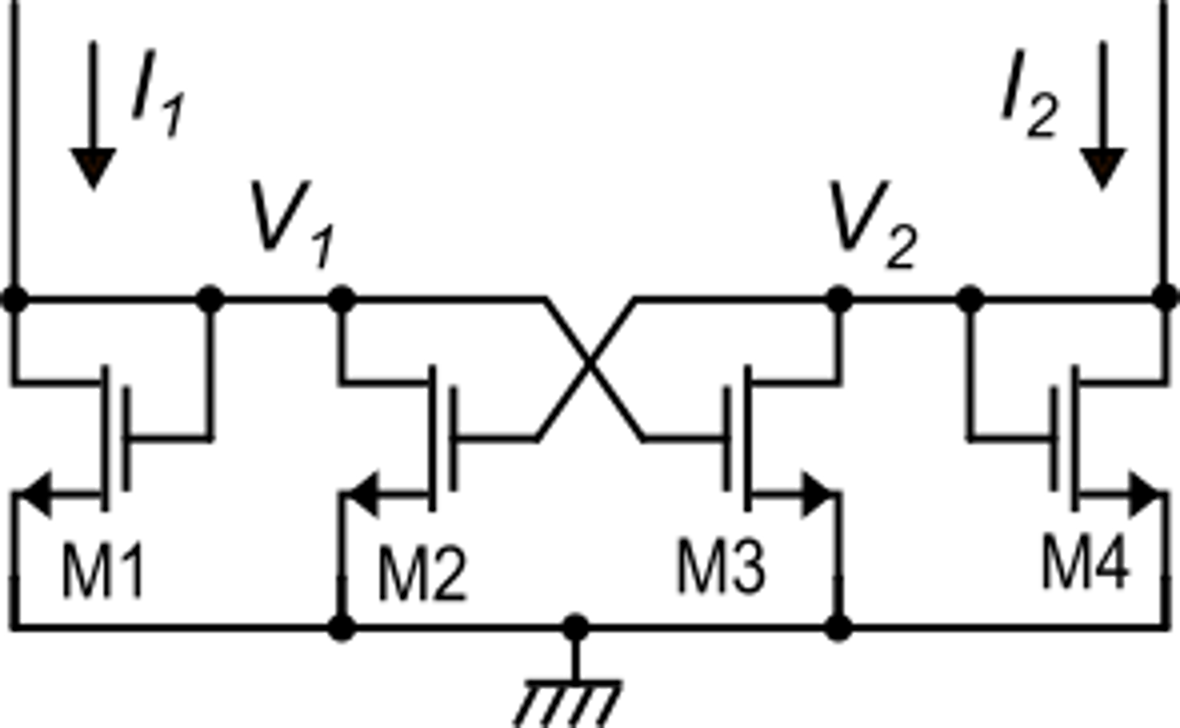 since:
Considering M4:
Then it is M1 that carries all current I1:
(M3 is on)
P. Bruschi – Design of Mixed Signal Circuits
6
Analysis of the 4-transistor cell
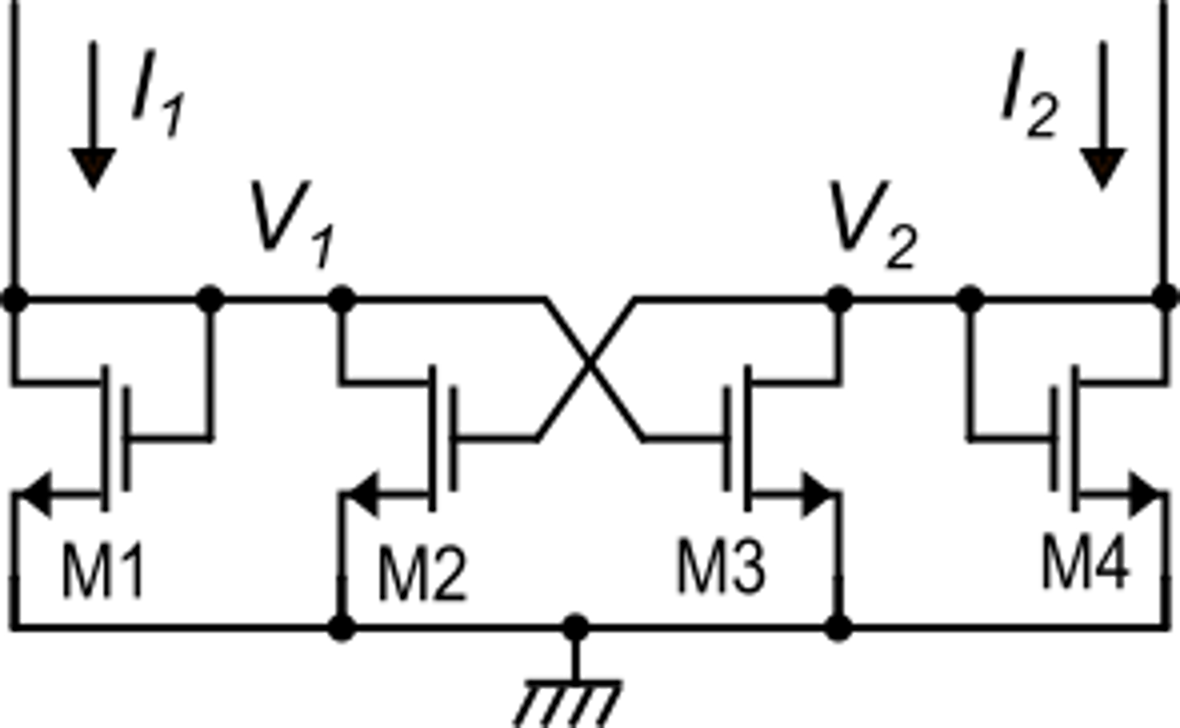 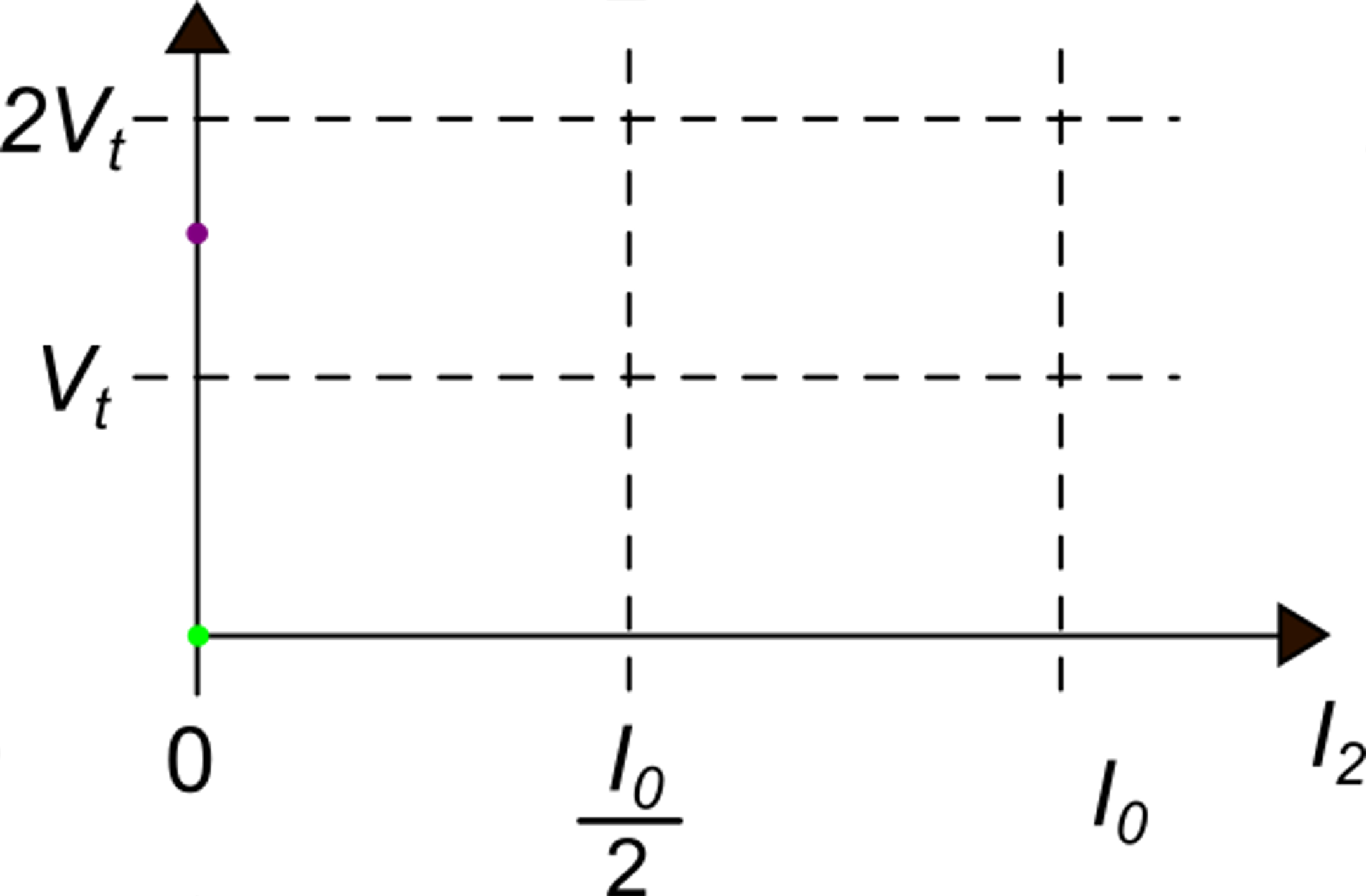 Design condition:
we size bL in such a way that:
The reason will be clear later
P. Bruschi – Design of Mixed Signal Circuits
7
Increasing I2
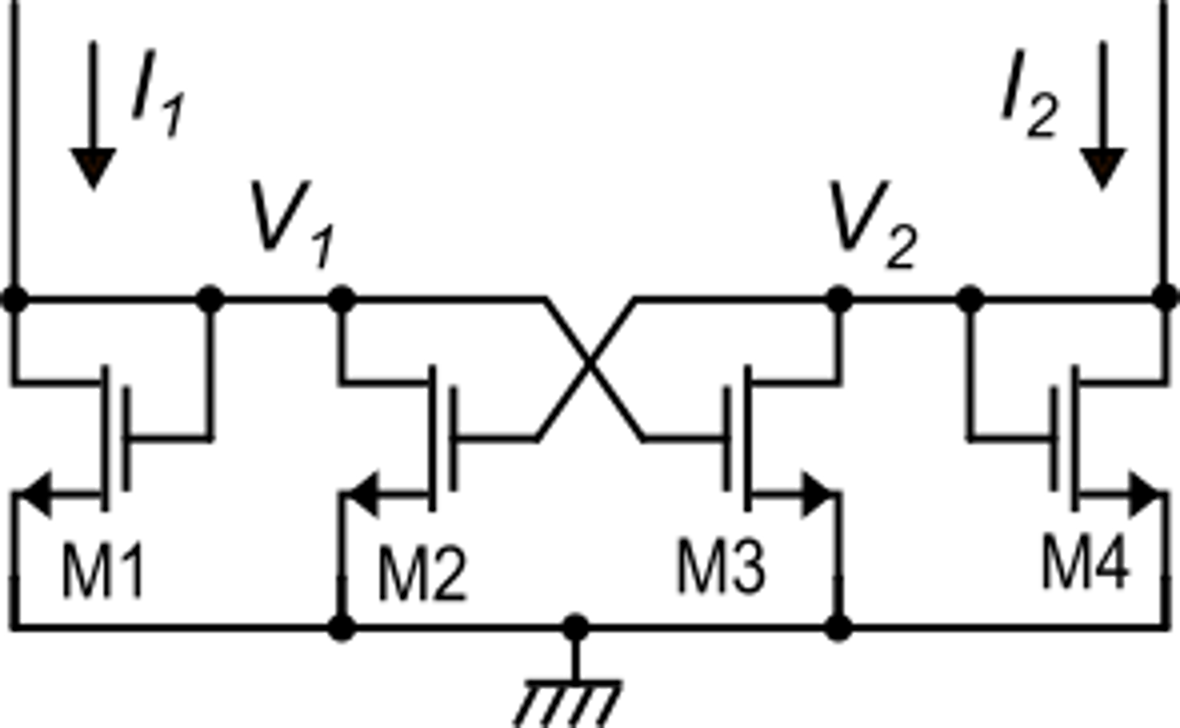 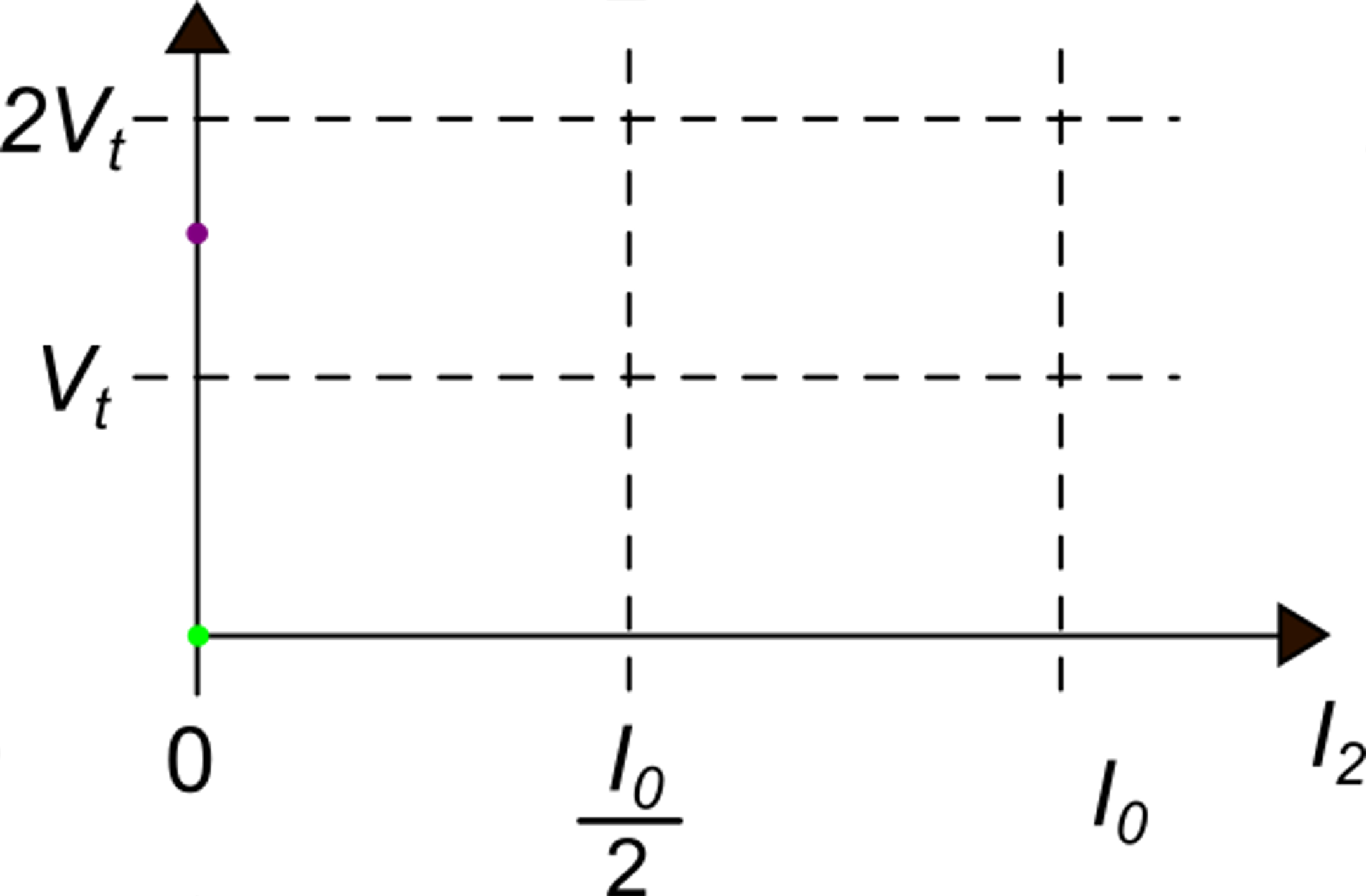 V2 increases:
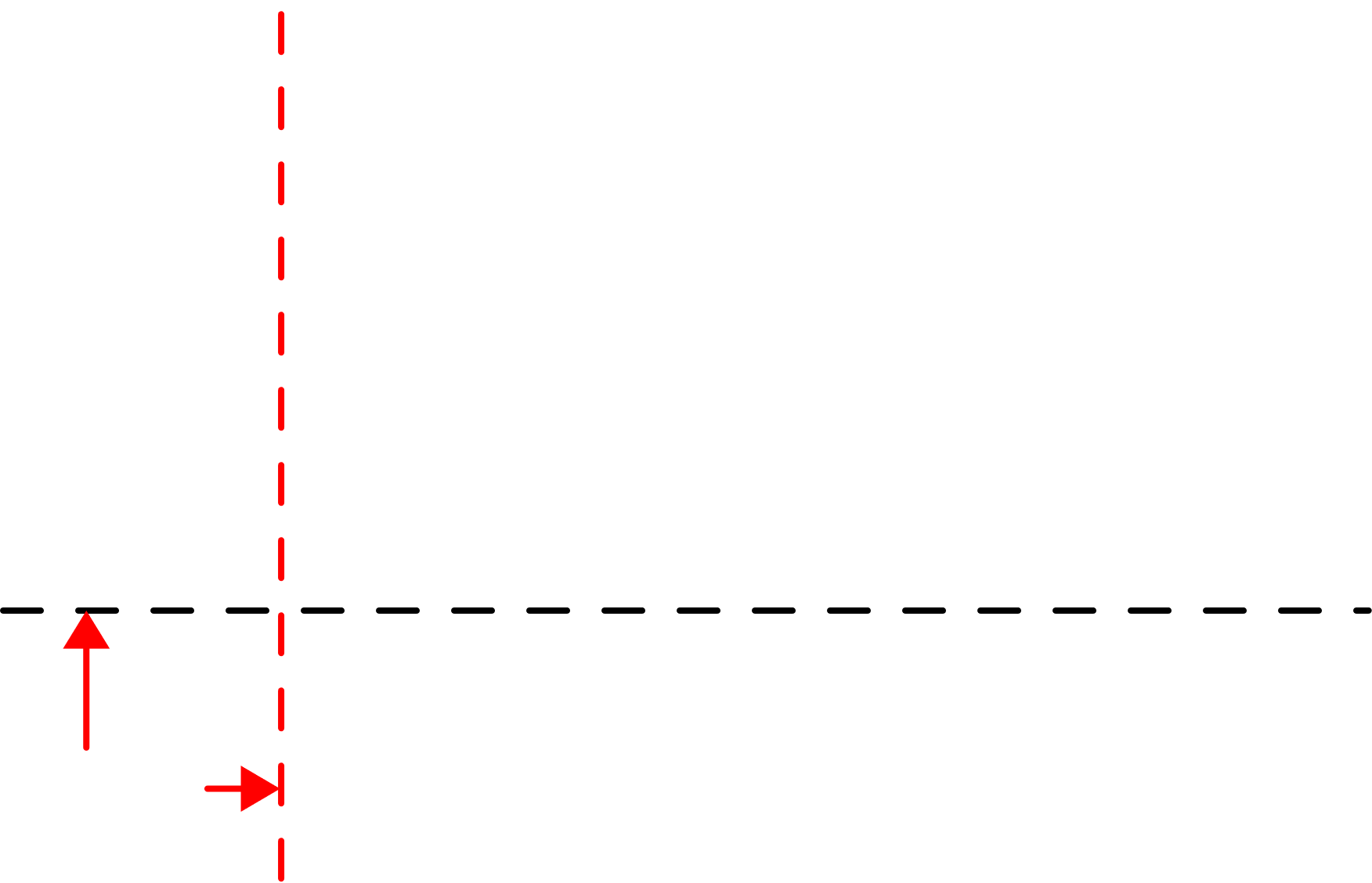 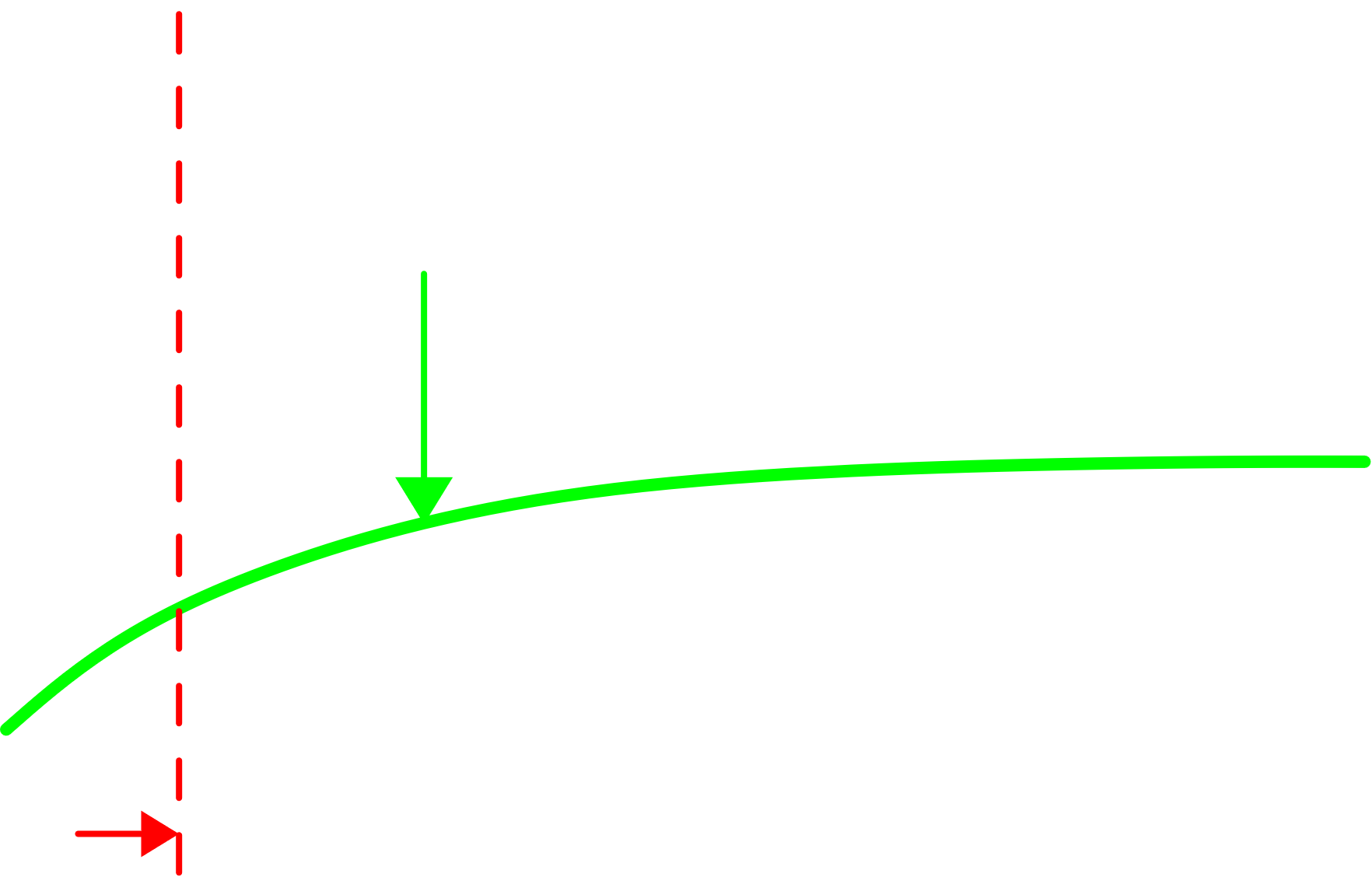 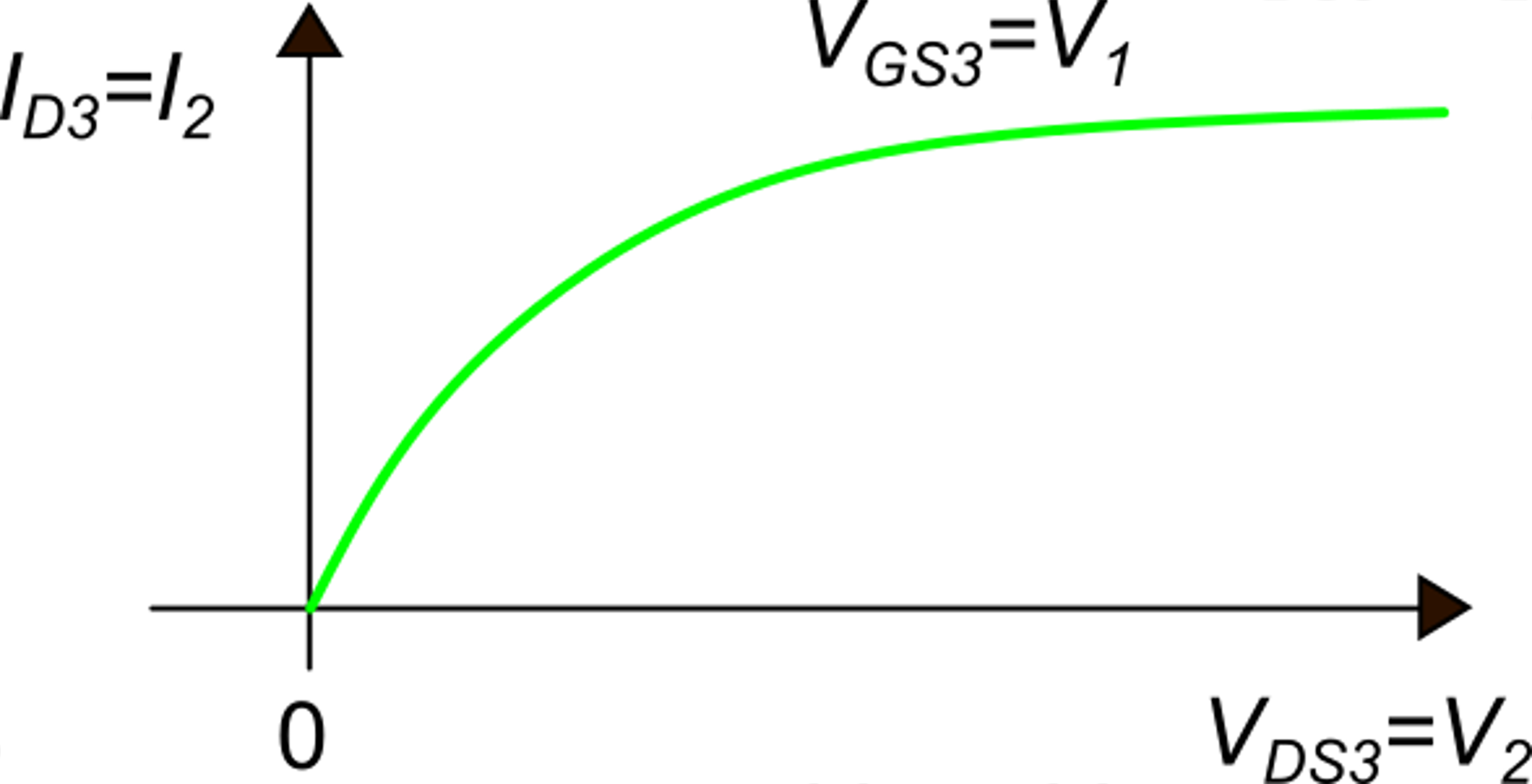 As I2 increases, I1 decreases of the same amount, then V1 decreases:
P. Bruschi – Design of Mixed Signal Circuits
8
Increasing I2
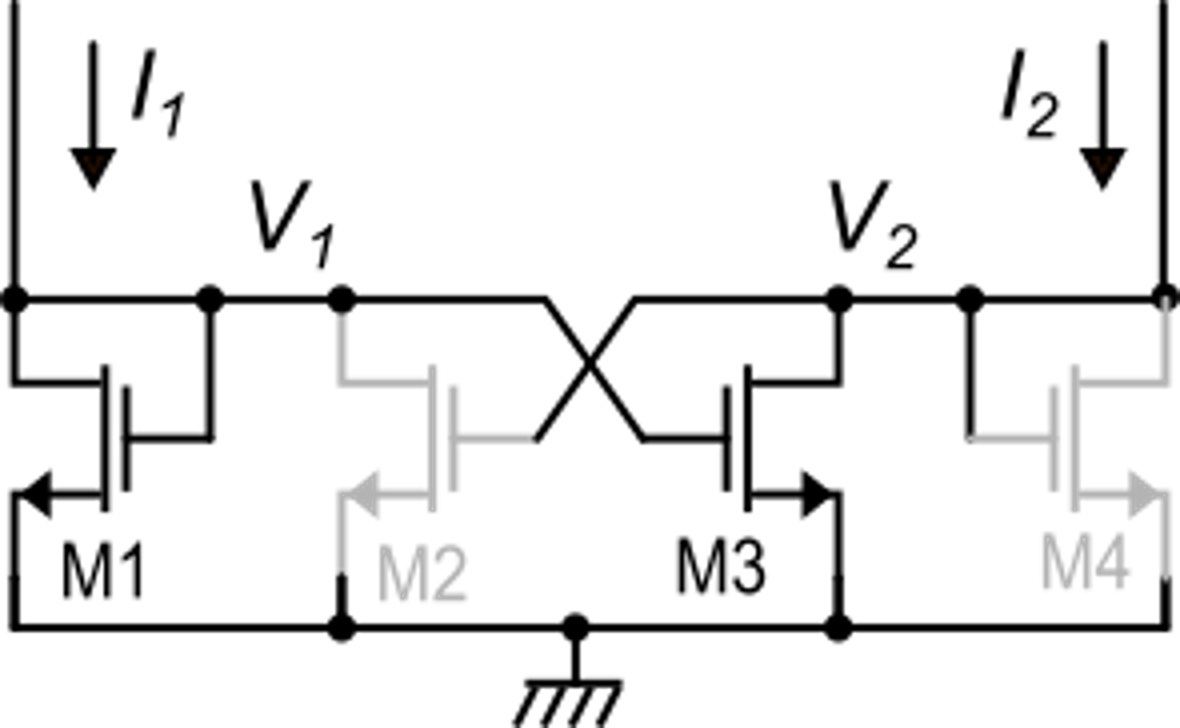 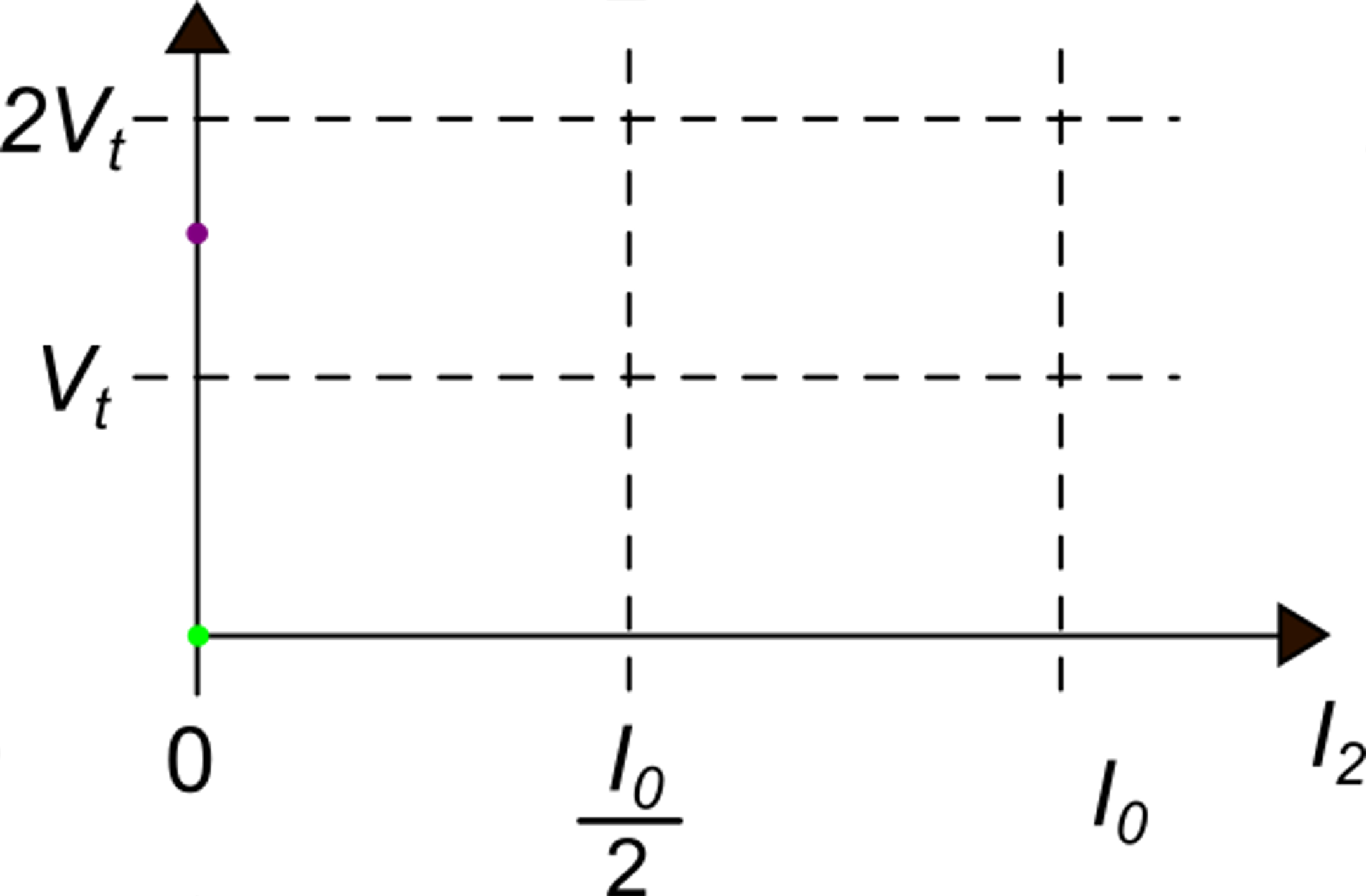 As I2  progressively increases, V2 decreases. Until V2 remains below the threshold voltage Vt, M2 and M4 are off
P. Bruschi – Design of Mixed Signal Circuits
9
V2 reaches the threshold
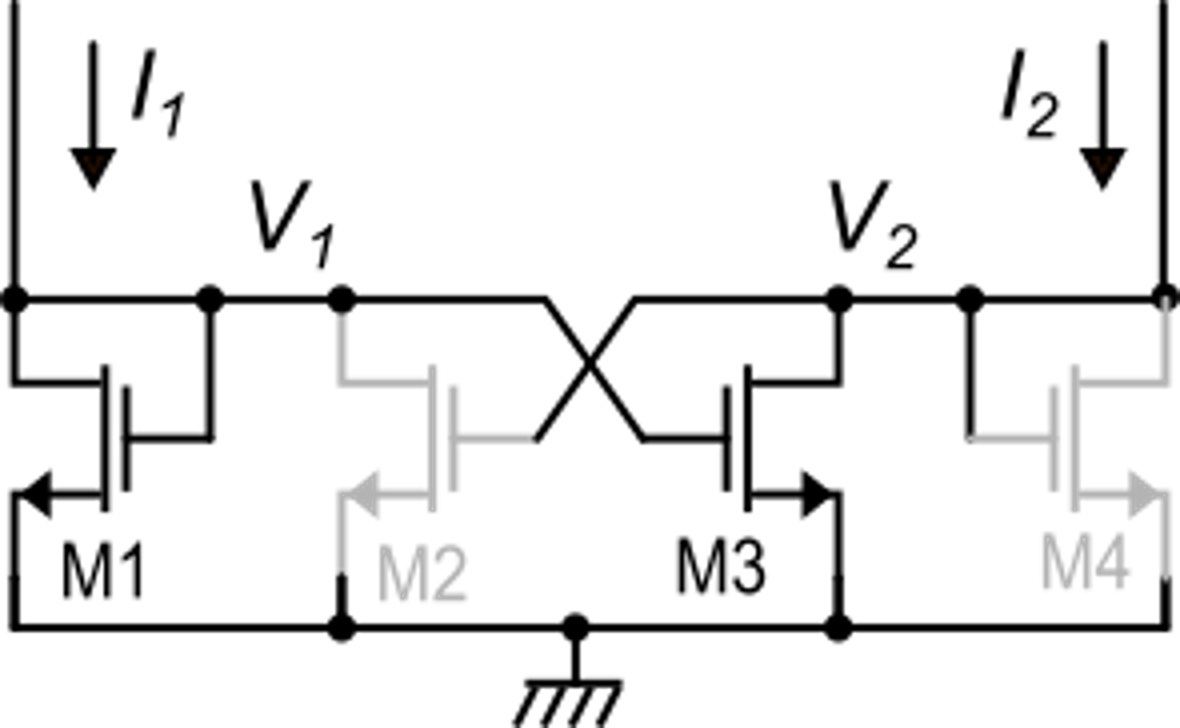 Let us check whether M3 is now in saturation (was in triode region at the beginning)
For the design condition mentioned earlier
For V2=Vt, M2 and M4 are still off. Then:
Since M3 is in saturation:
M3 is in saturation
P. Bruschi – Design of Mixed Signal Circuits
10
V2 reaches the threshold
Case of interest:
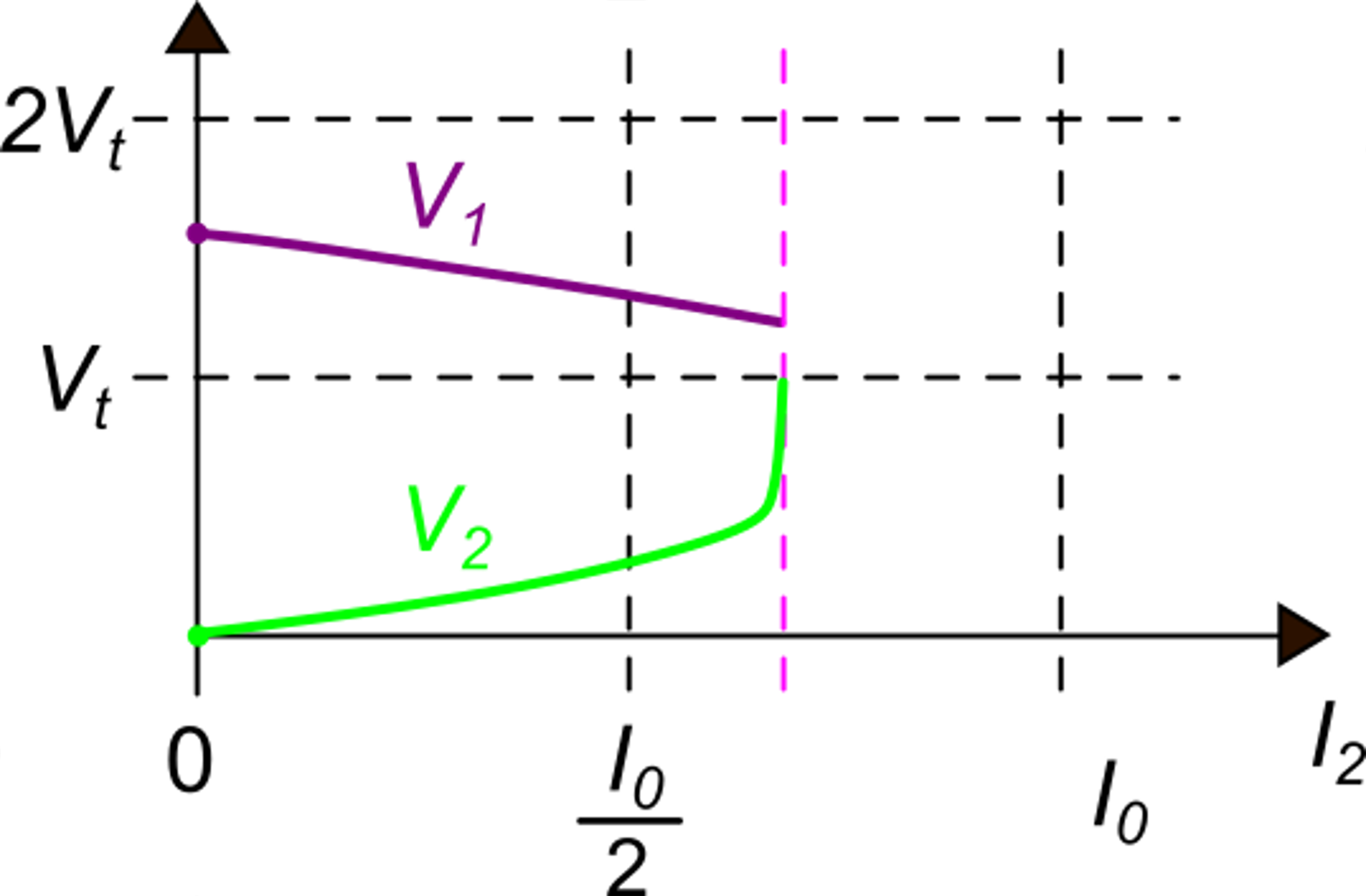 for
For bC>bL, V2 reaches the threshold when I2 has overcome the middle of the allowed range [0, I0]
P. Bruschi – Design of Mixed Signal Circuits
11
Starting from the other extreme
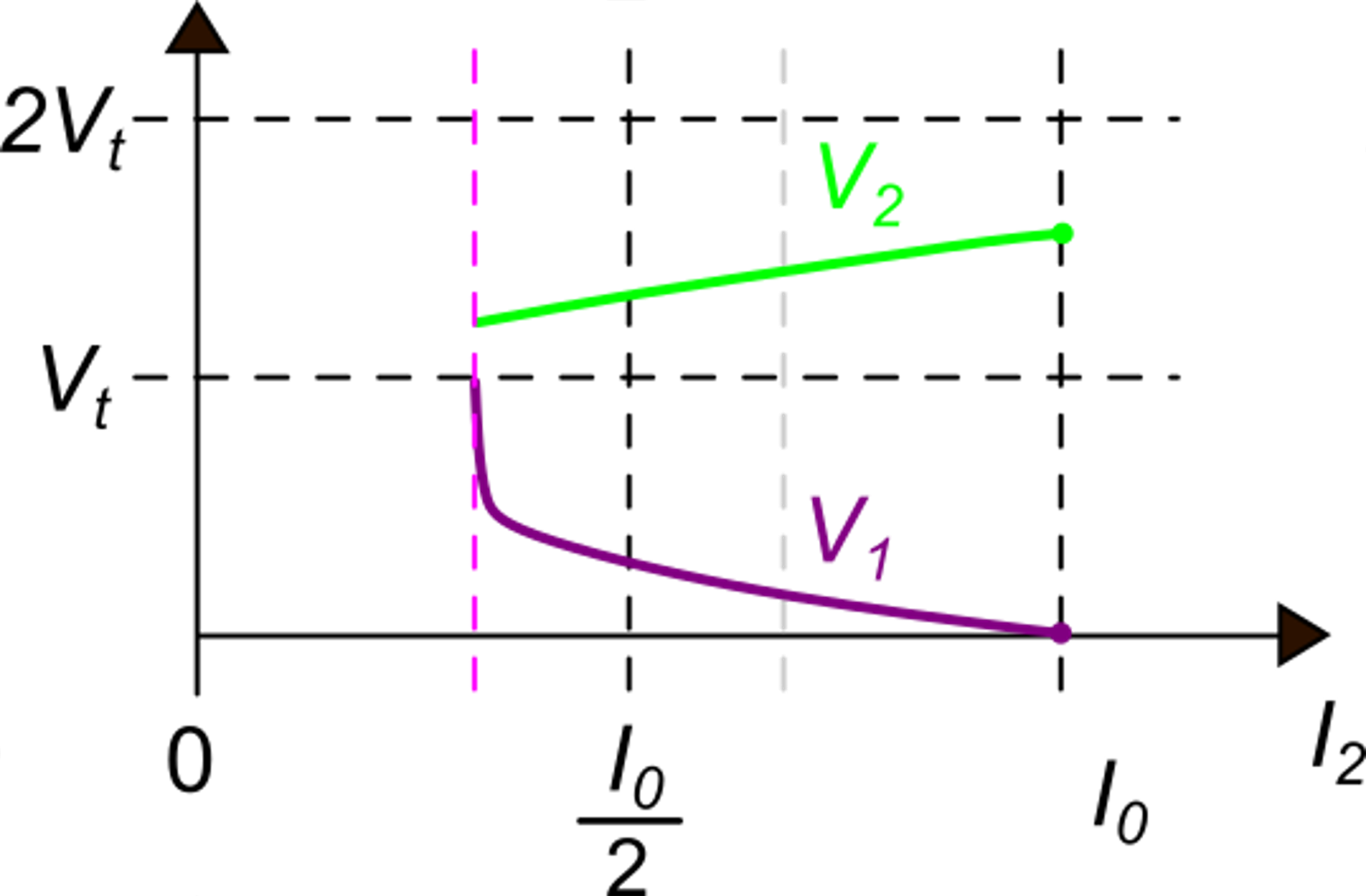 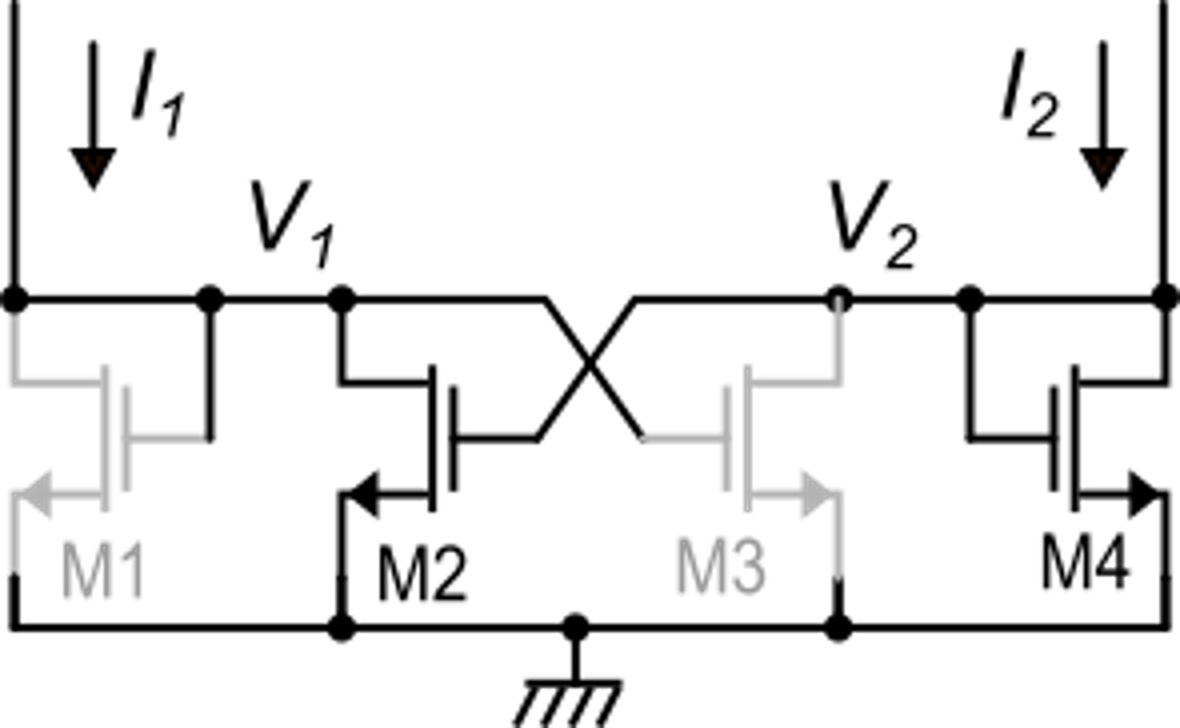 Repeating the same procedure but starting from the rightmost point (I1=0, I2=I0) we obtain a symmetrical behavior with V1 and V2 swapped.
P. Bruschi – Design of Mixed Signal Circuits
12
Putting the two behaviors together:
In this region, there are two possible states, depending on which extreme we started from
This means that there is hysteresis
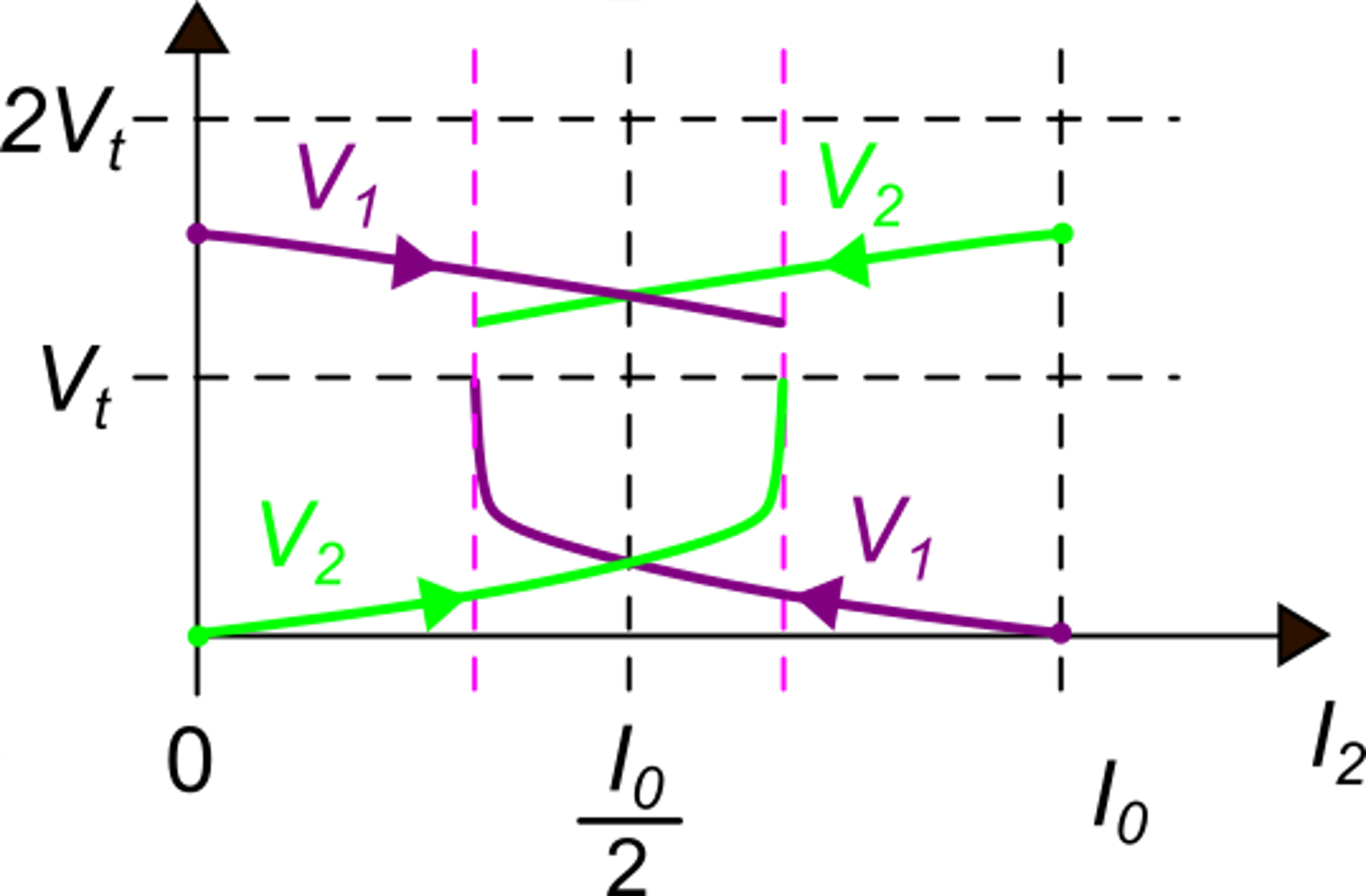 Now we have to investigate what happens when the lower voltage hits the Vt line
P. Bruschi – Design of Mixed Signal Circuits
13
Phenomena that happen when V2 overcome Vt
M2 and M4 turn on (while M1 and M3 are still on)
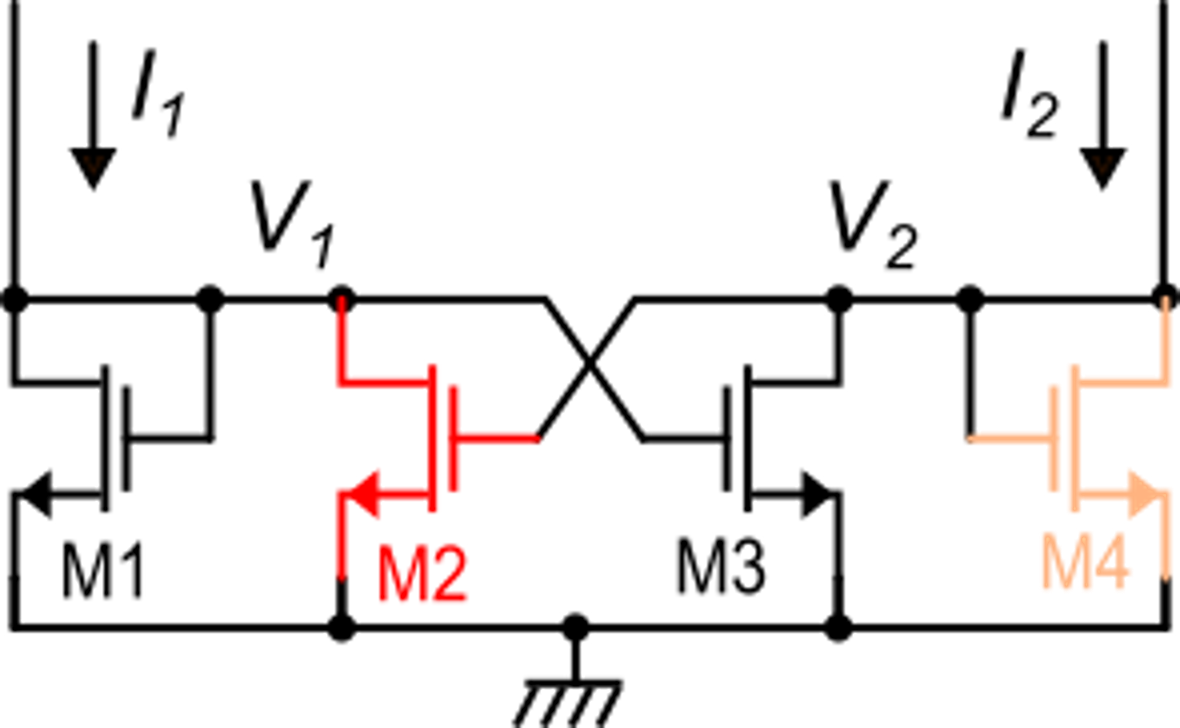 Let us focus on M2
Positive feedback loop
1. As M2 turns on, it start stealing current from M1
2. V1 decreases:
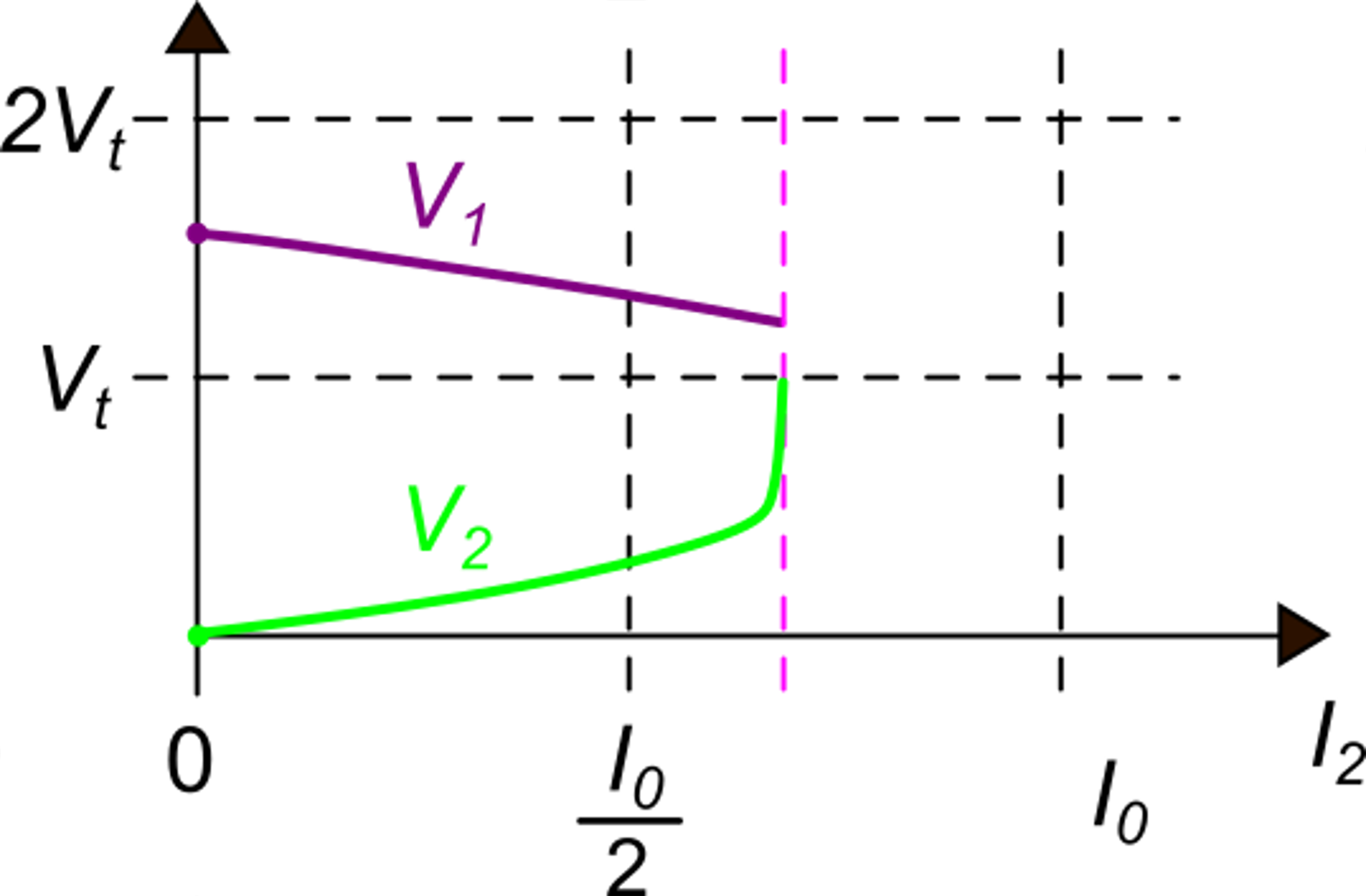 3. VGS3 =V1, then ID3 reduces, increasing the current that flows into M4
4. V2 increases:
5. VGS2 =V2, then ID2 increases further
P. Bruschi – Design of Mixed Signal Circuits
14
Positive feedback loop: small signal analysis
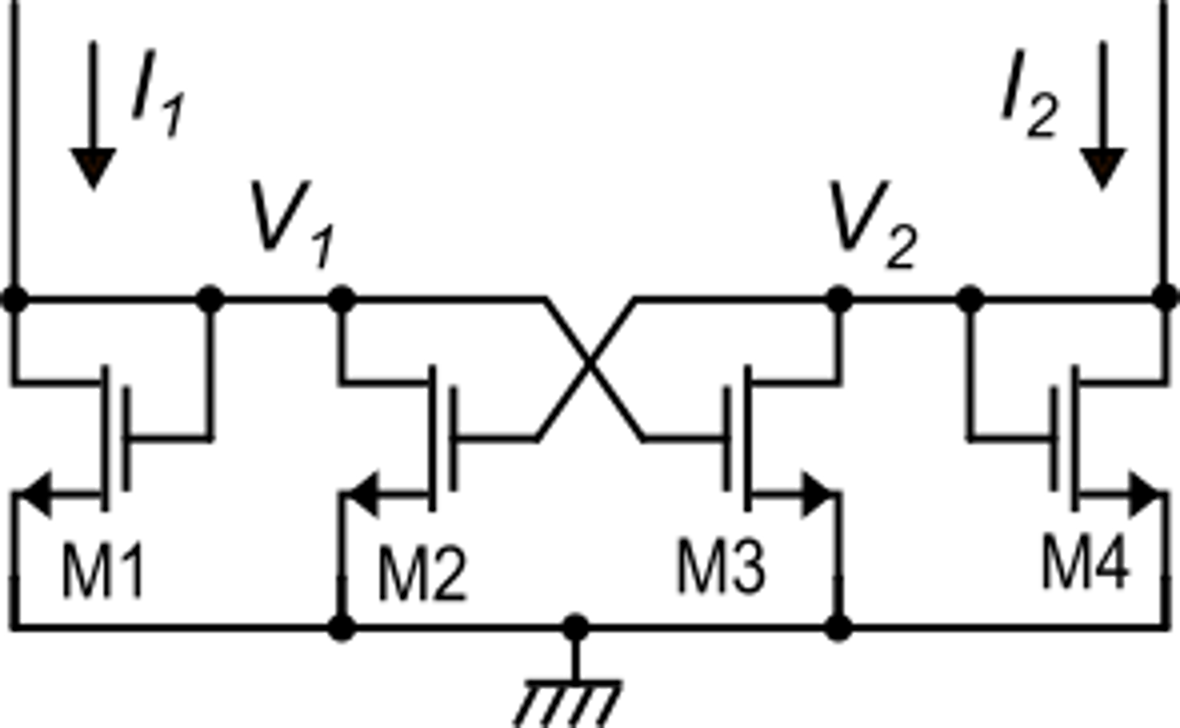 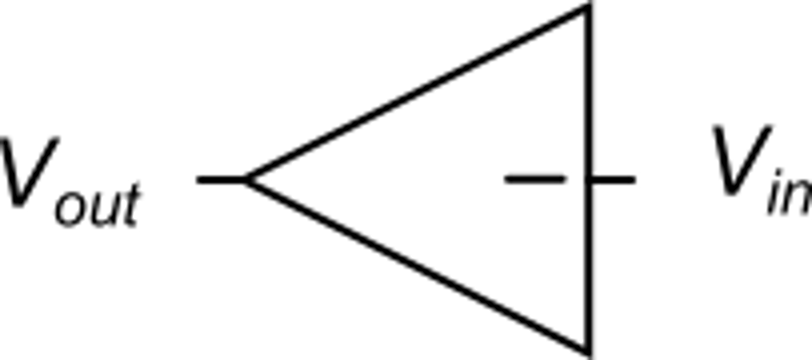 Each half circuit is equivalent to an amplifier
Due to the presence of the rd's, the magnitude of A is slightly less than
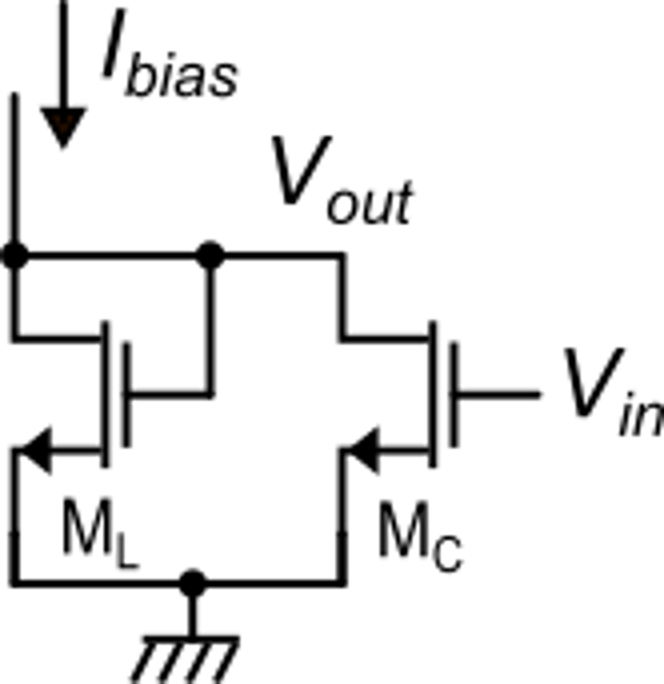 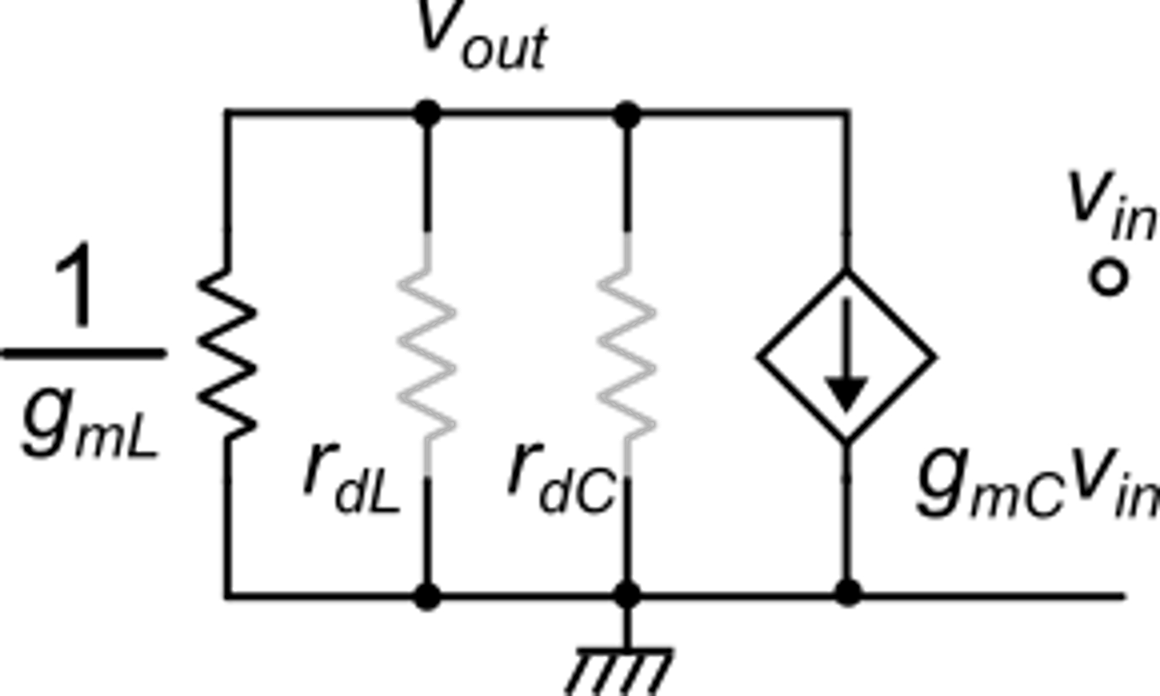 Small signal equivalent circuit
P. Bruschi – Design of Mixed Signal Circuits
15
Positive feedback loop: dc instability
When V2 overcomes Vt, all MOSFETs are on:
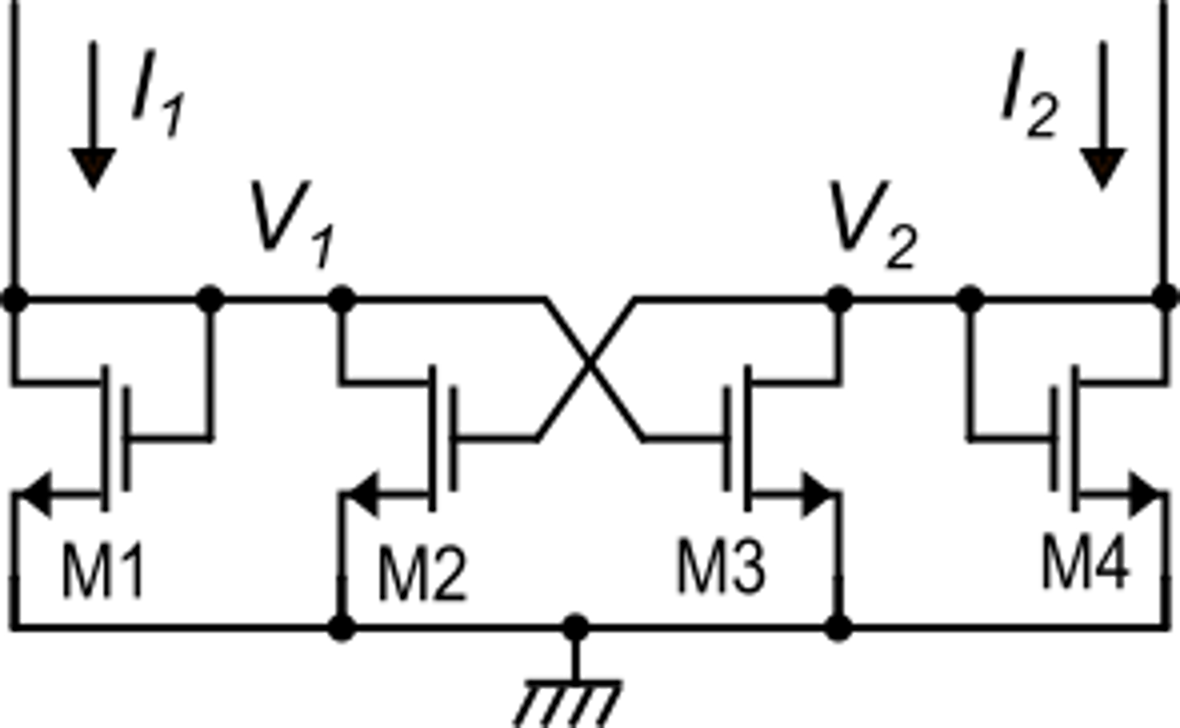 Positive feedback
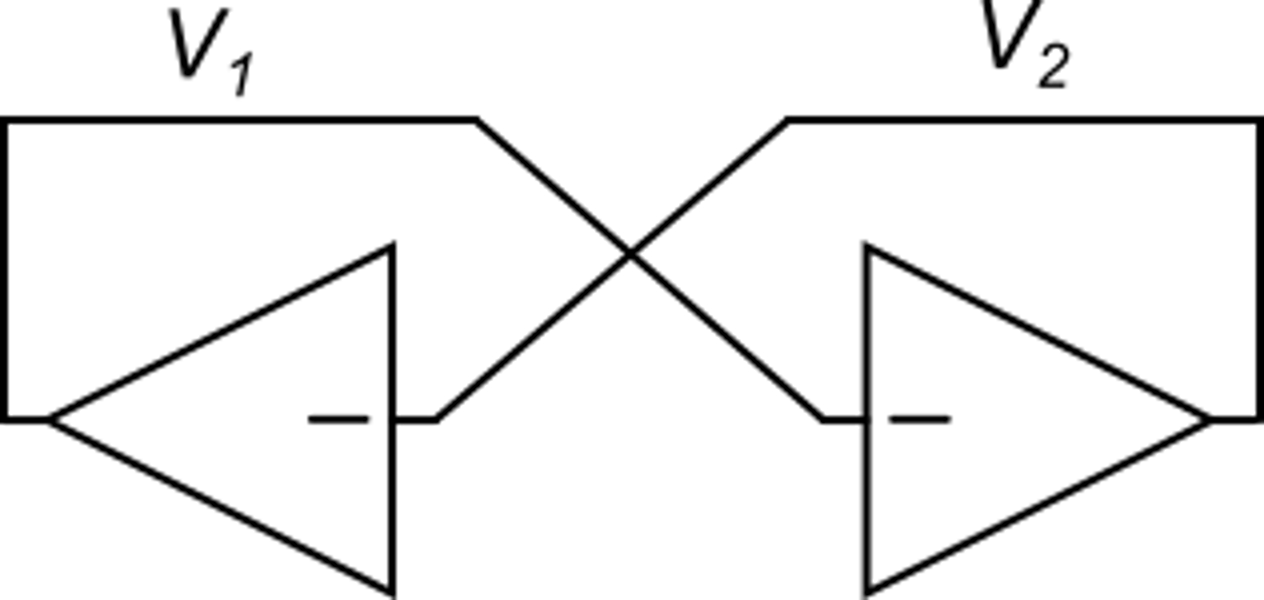 A1
A2
P. Bruschi – Design of Mixed Signal Circuits
16
The effect of positive feedback
(dc instability)
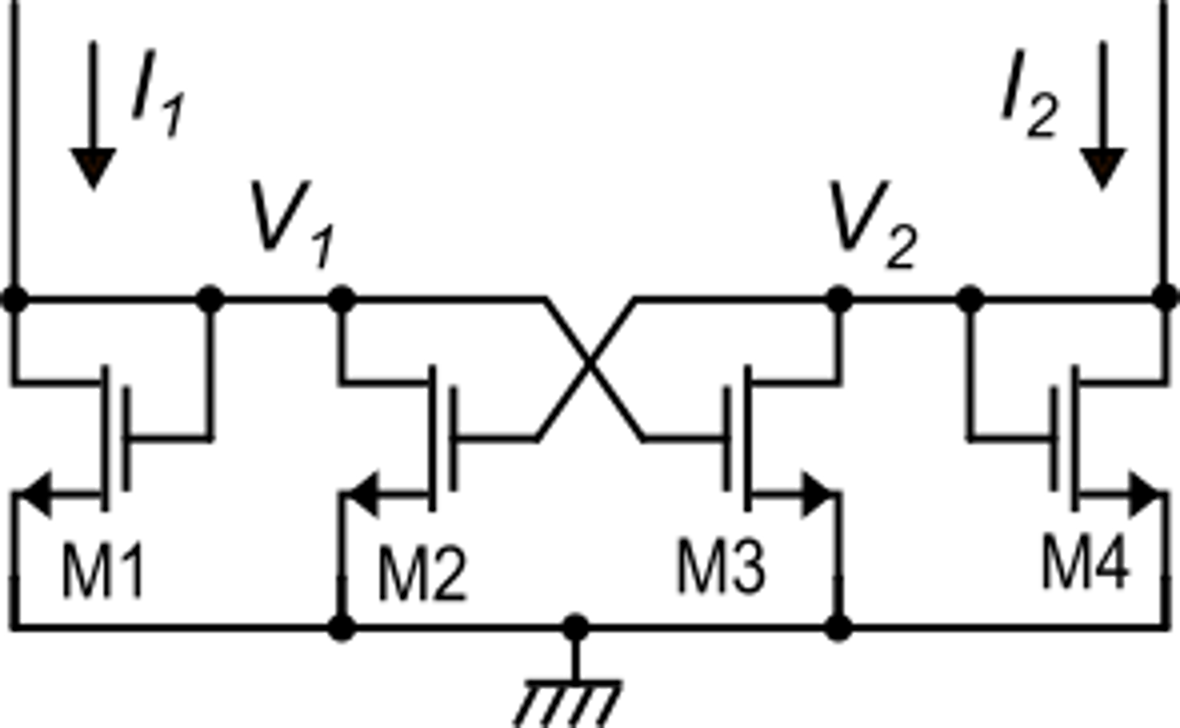 Therefore, a stable condition cannot exist if all MOSFETs are on.
Important condition
V1 and V2 cannot be greater than Vt at same time in a stable condition
Then, when M1 is on, M4 is off and vice versa
P. Bruschi – Design of Mixed Signal Circuits
17
The "click"
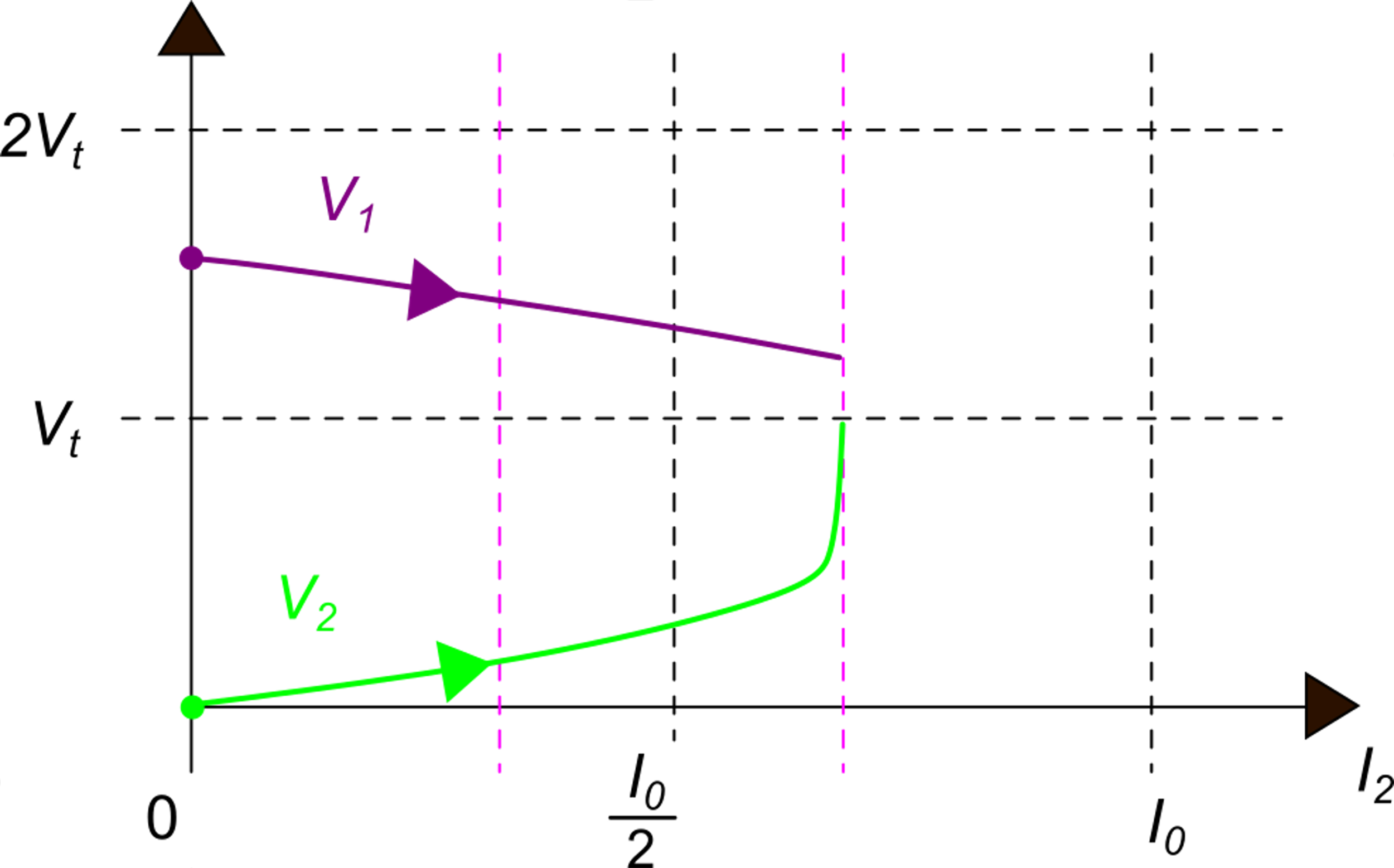 Proceeding from the left, when V2 overcomes the Vt line, the positive feedback makes the voltage evolve autonomously.
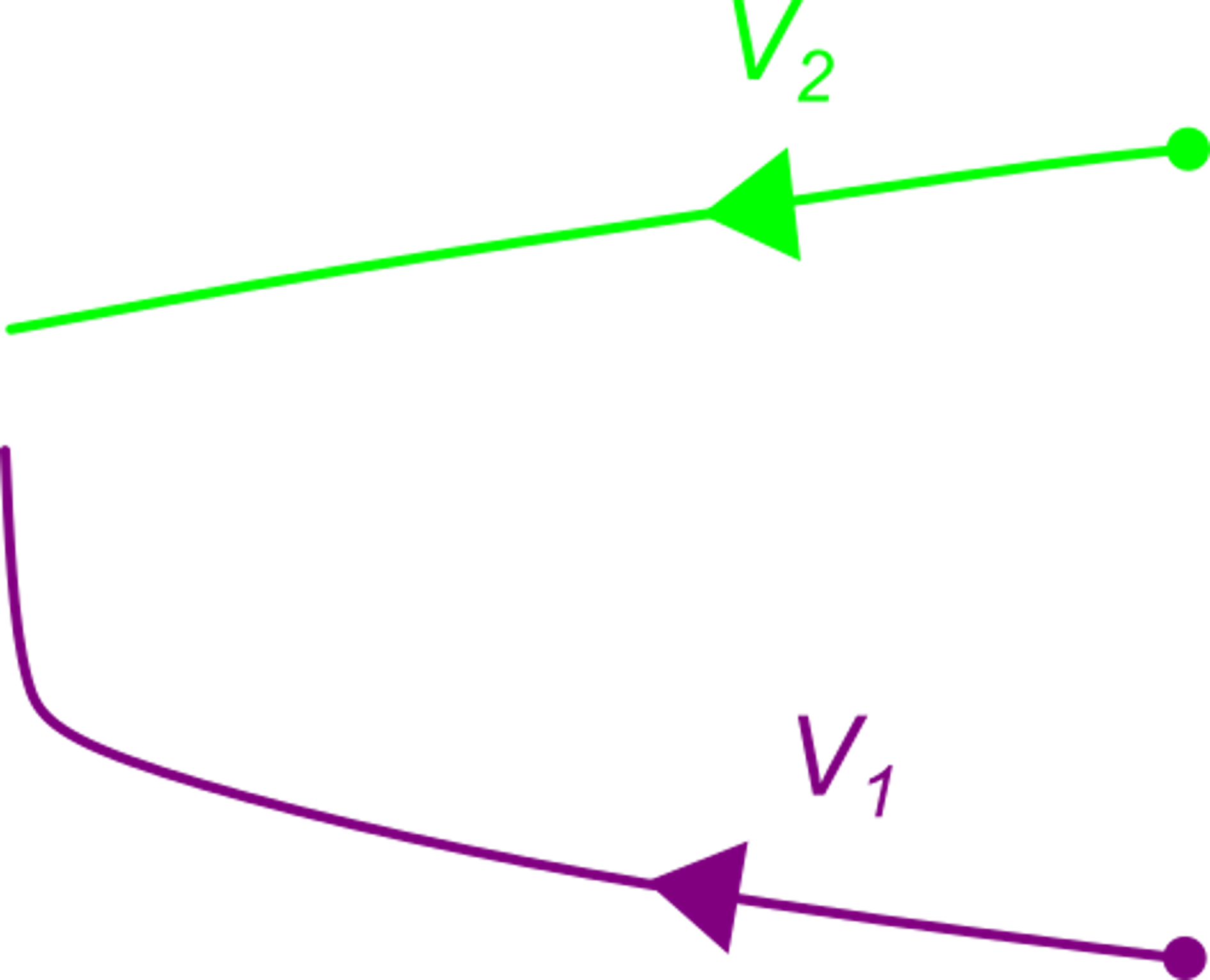 The new stable solution is the one we already found proceeding back from the right
M1,M3: on  M2,M4 off
M2,M4: on  M1,M3 off
P. Bruschi – Design of Mixed Signal Circuits
18
The two stable characteristics
Three solutions exist:
2 stable
1 unstable (all devices are on)
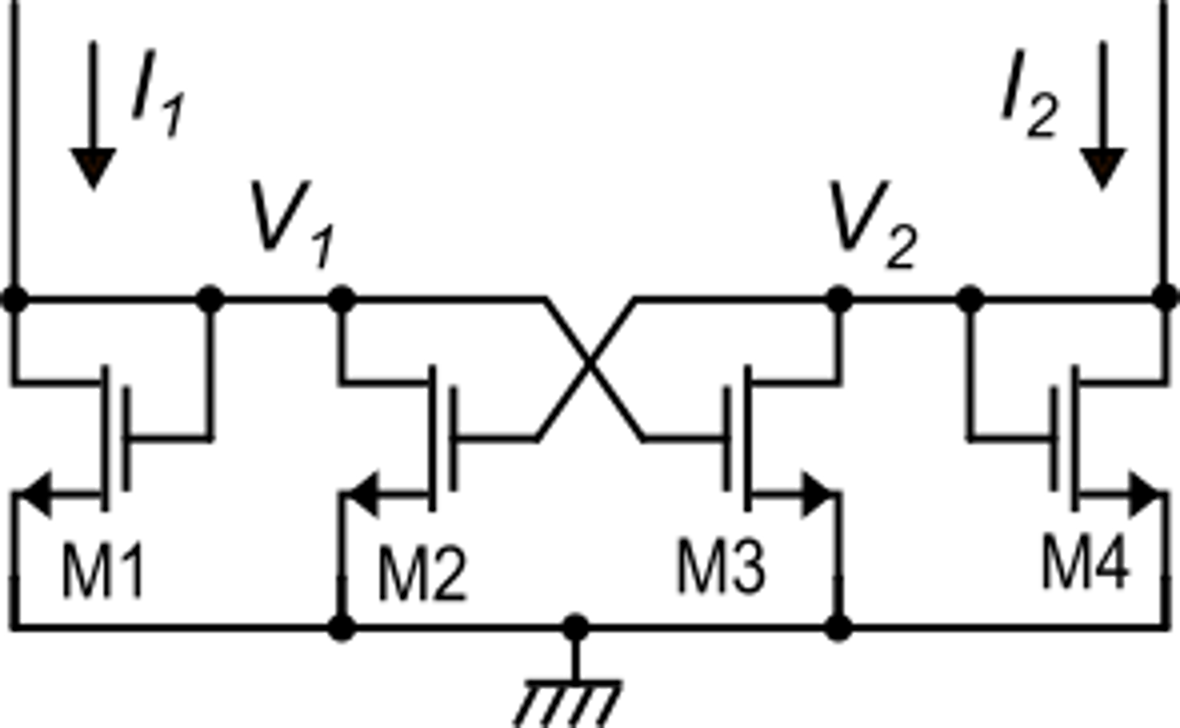 Only one solution exists
(stable)
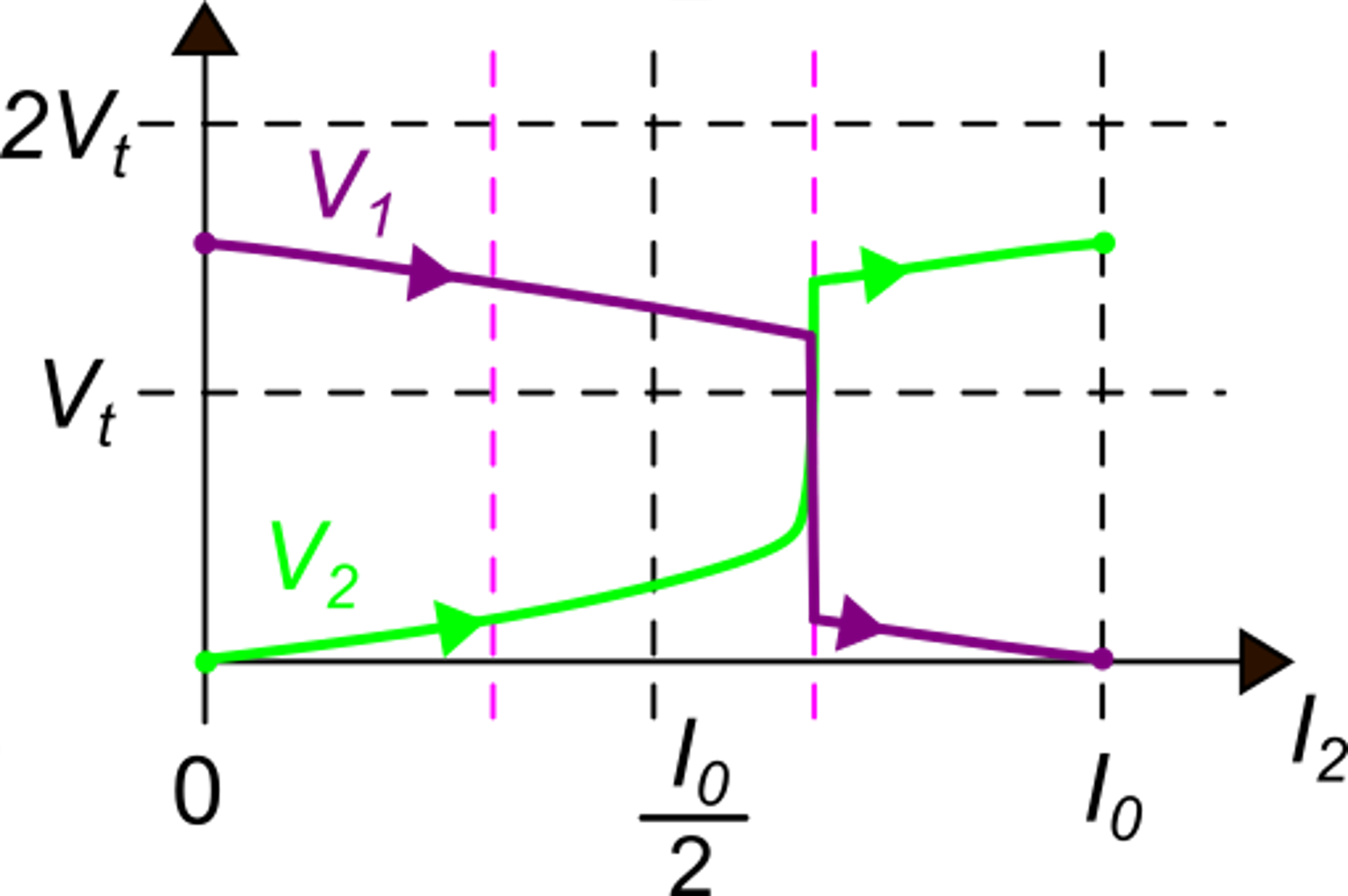 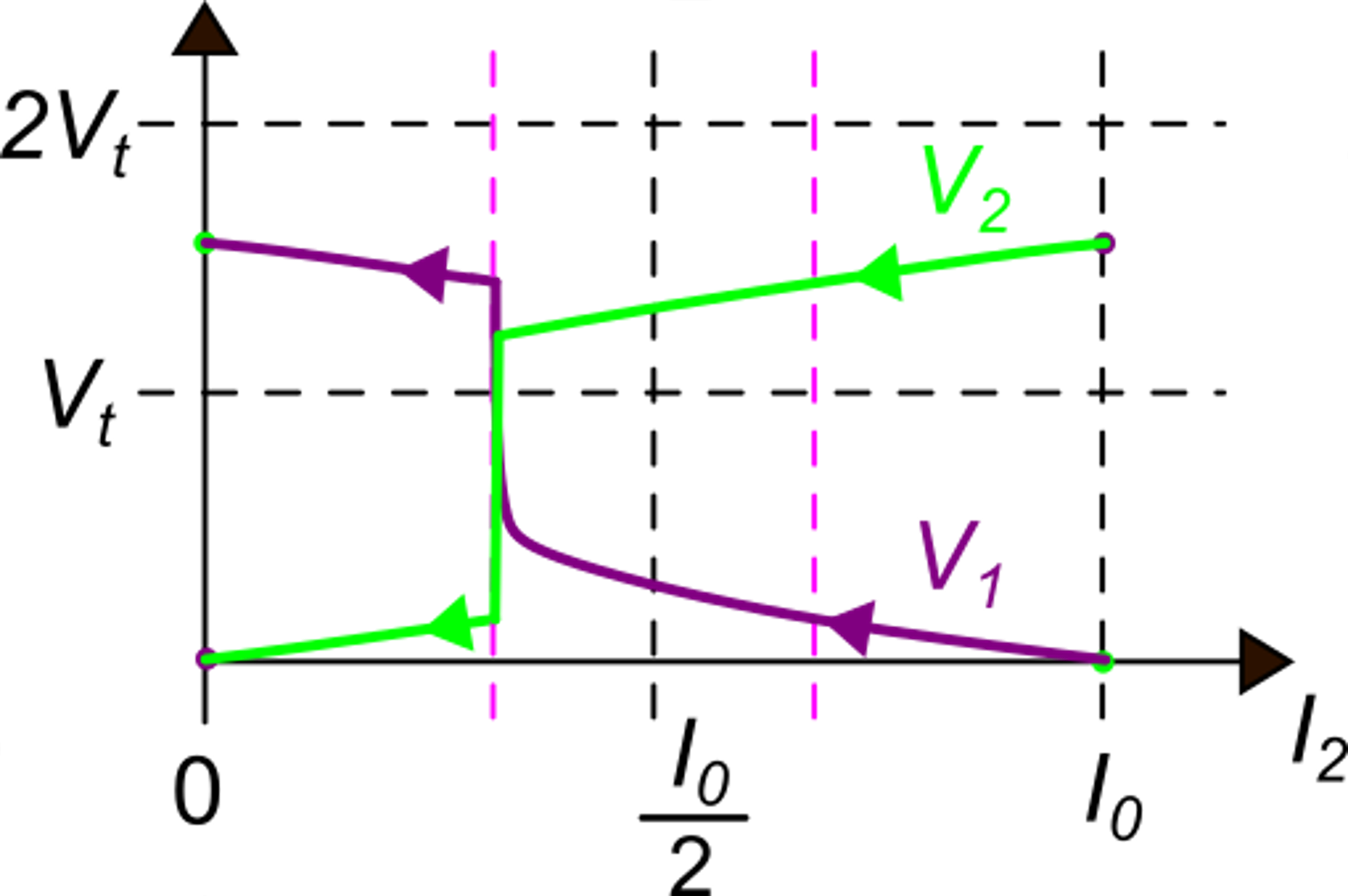 P. Bruschi – Design of Mixed Signal Circuits
19
Non regenerative case (no hysteresis)
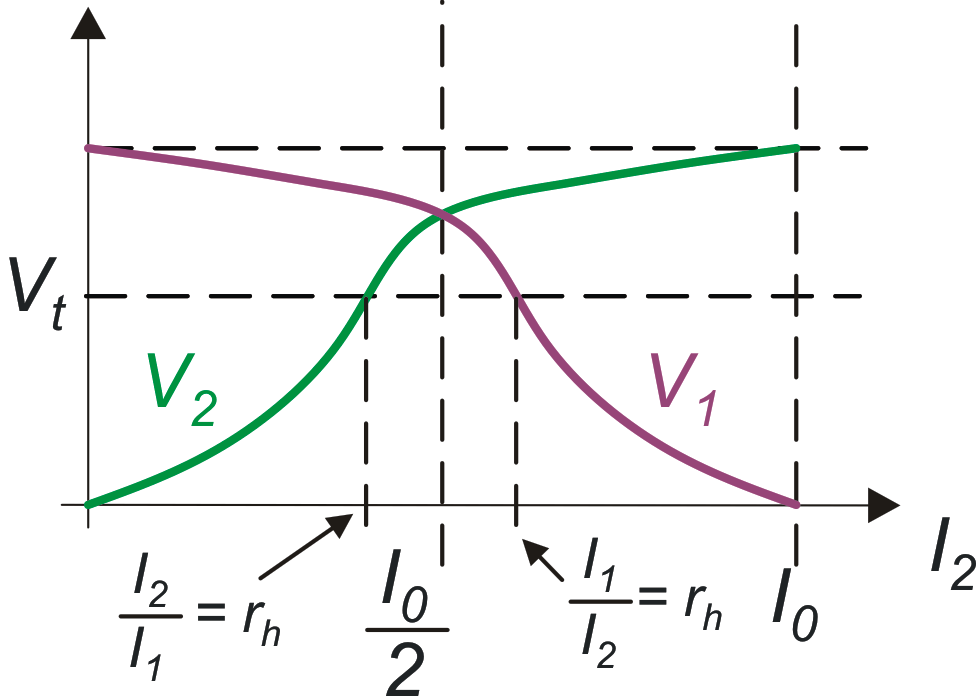 In this case, the positive feedback is unable to cause a real abrupt transition
A hysteresis is not present
P. Bruschi – Design of Mixed Signal Circuits
20
A simple comparator based on the 4-transistor hysteresis cell
We start with a p-version of the hysteresis cell
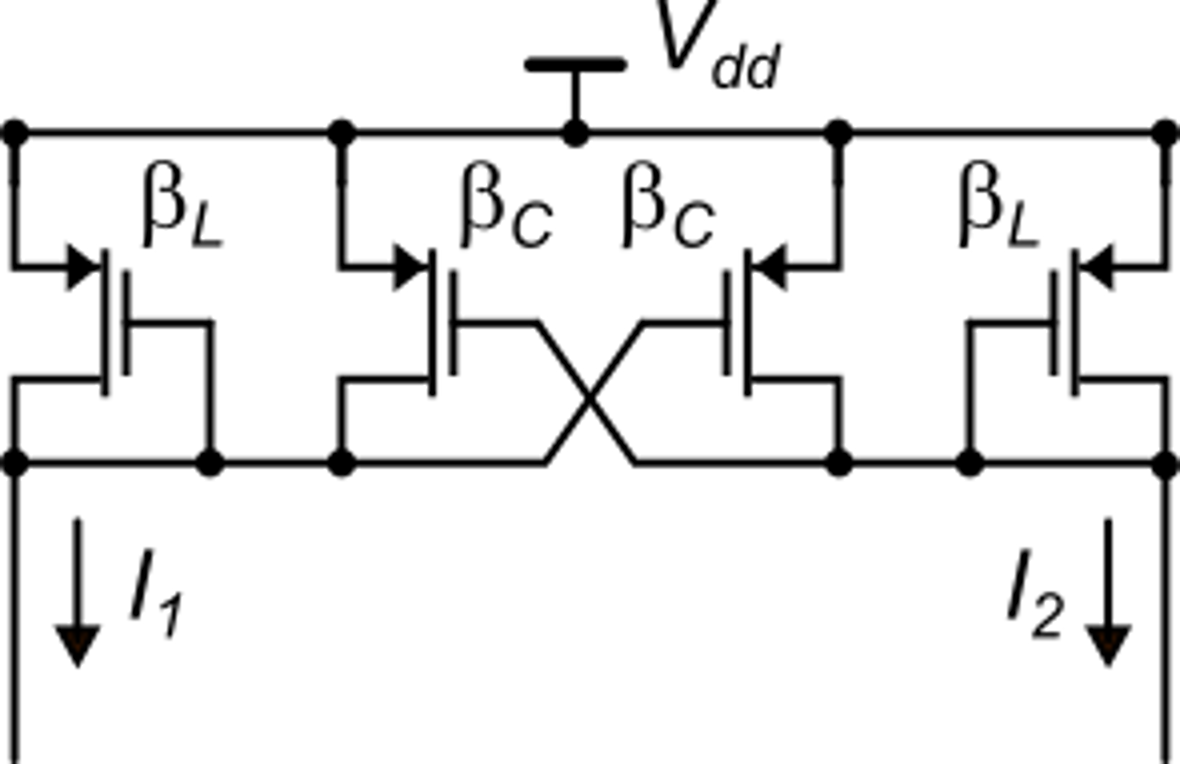 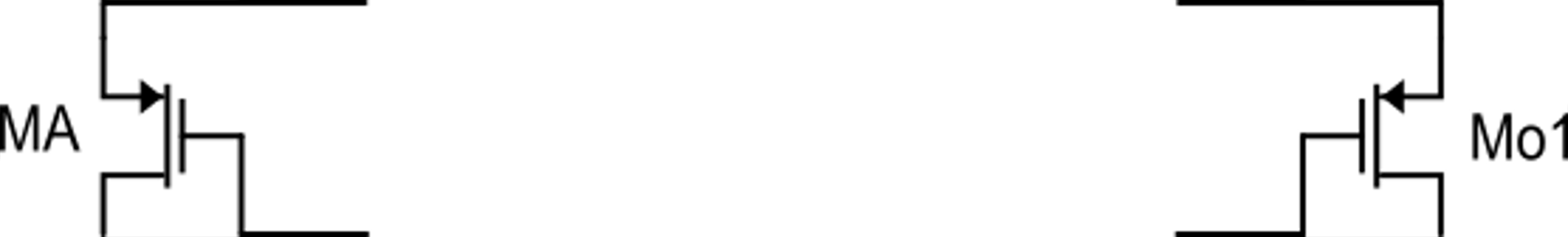 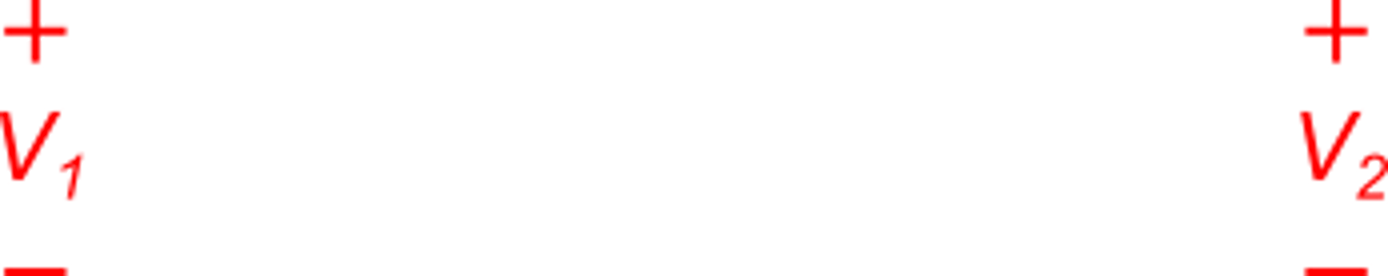 Currents I1 and I2 are derived from the input voltage vid=vi2-vi1 by means of a differential pair
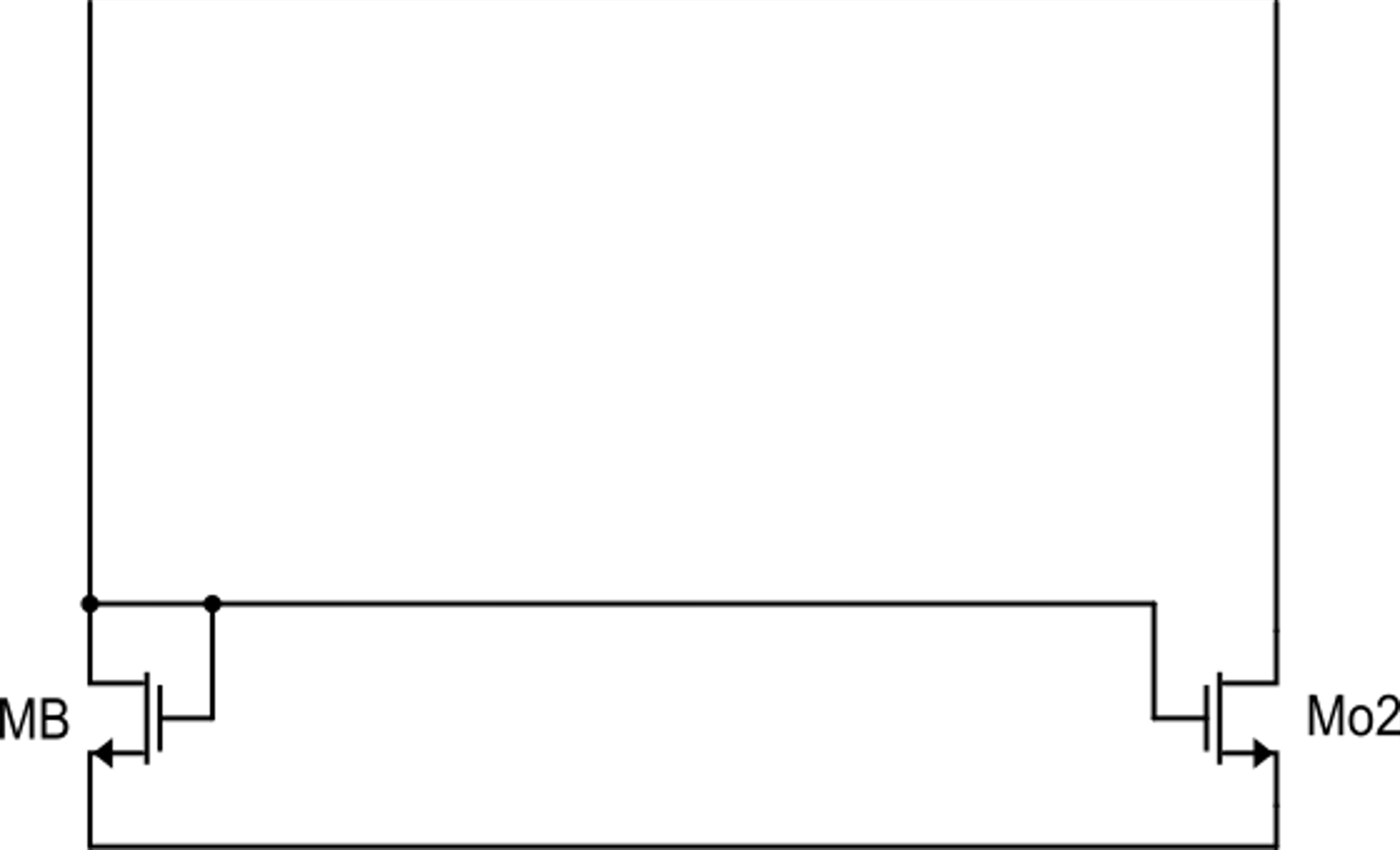 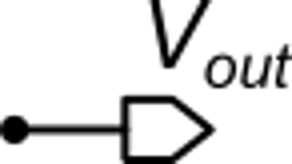 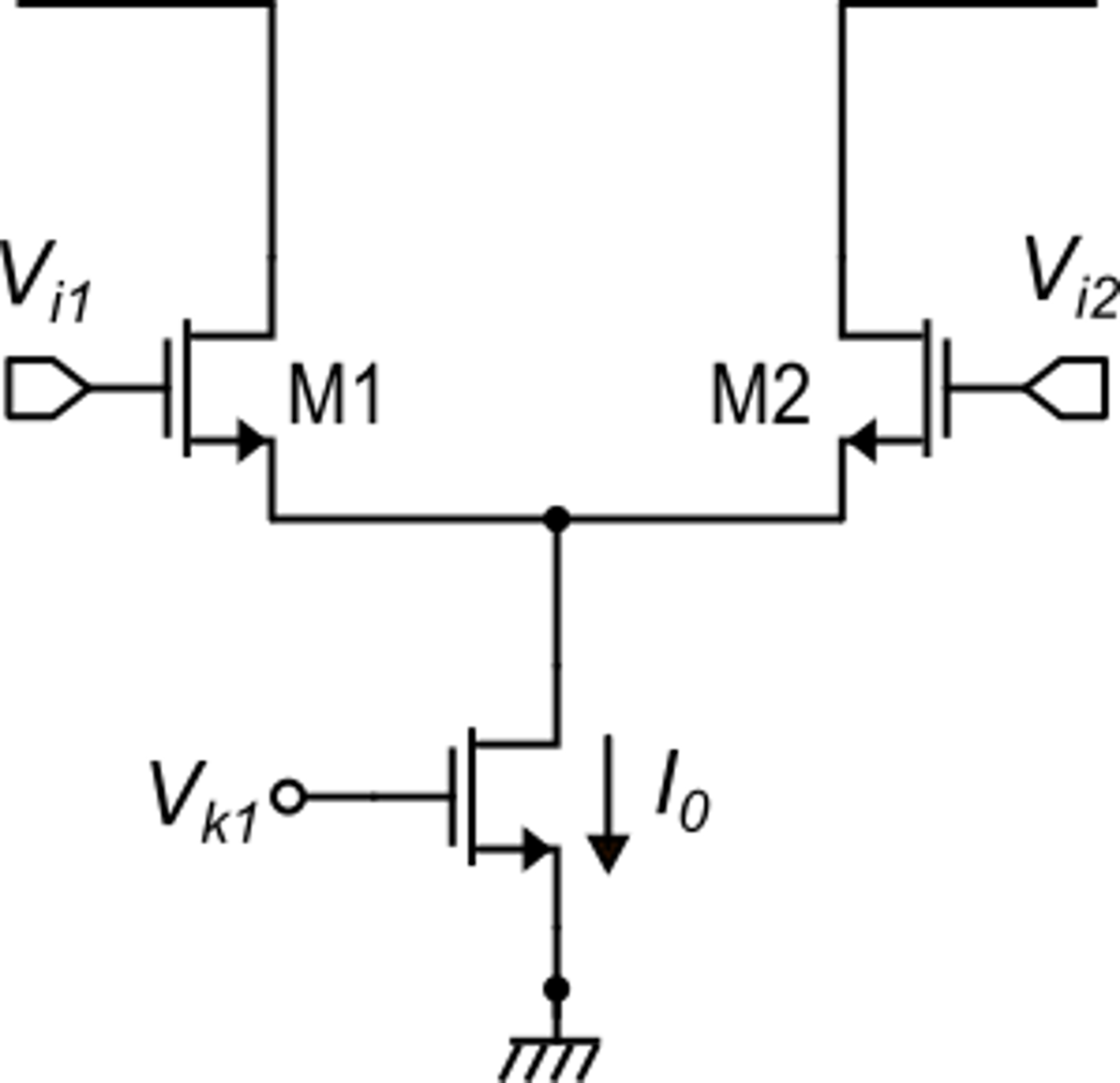 Only one at a time between V1 and V2 is greater than the p-mos threshold voltage.
If V1> |Vtp|, V2<|Vtp| MA, MB and Mo2 are on, while Mo1 is off:
If V2> |Vtp|, V1<|Vtp|, only Mo1 is on:
21
P. Bruschi – Design of Mixed Signal Circuits
Calculation of the comparator upper thresholds
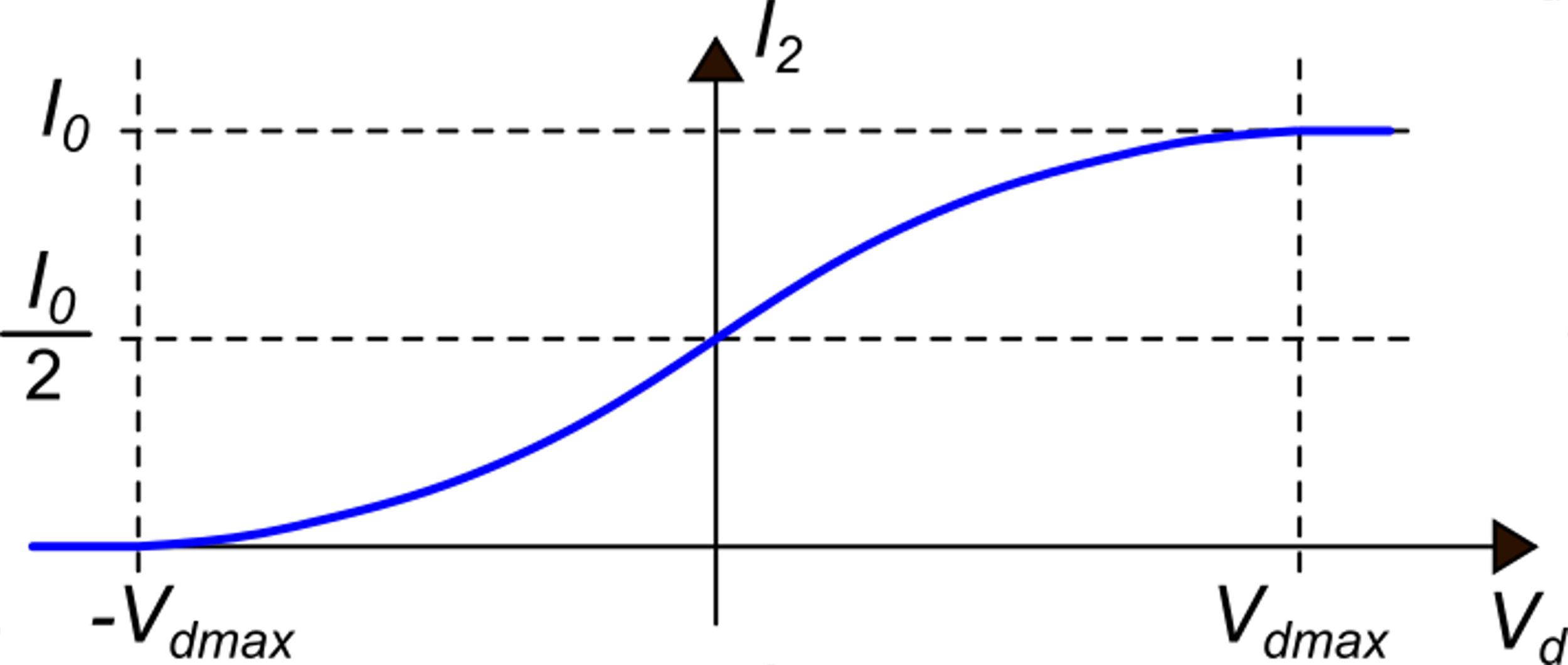 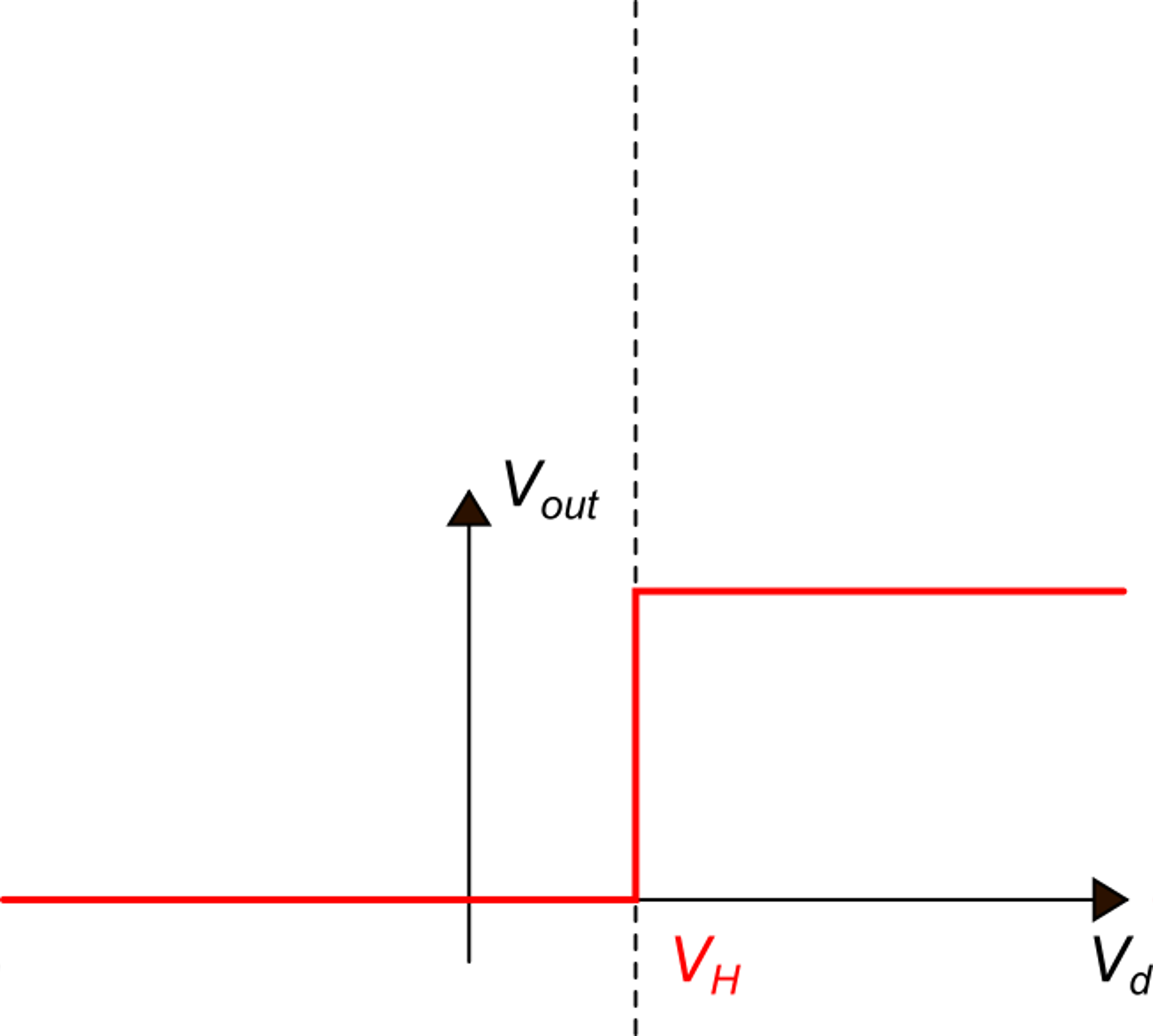 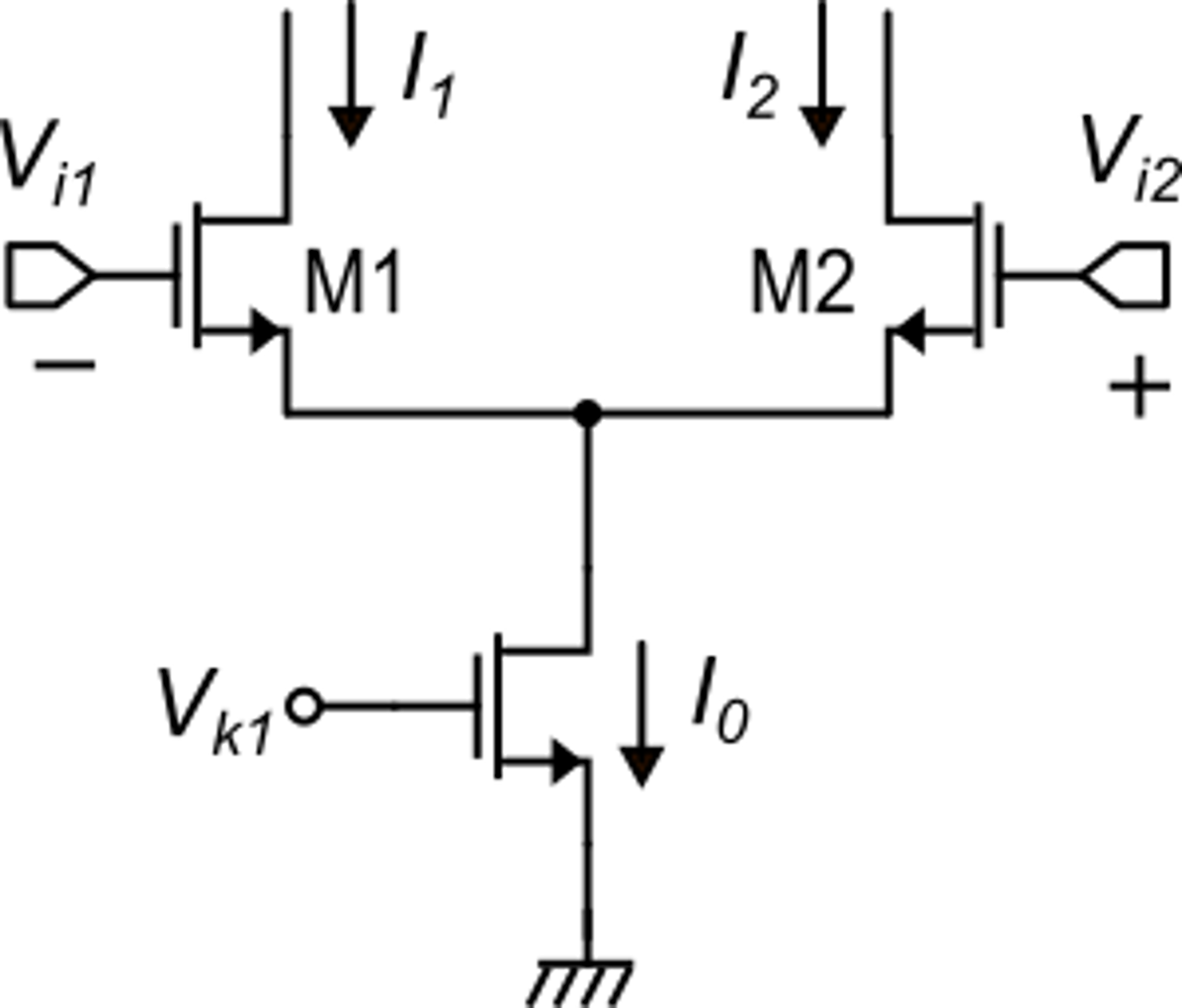 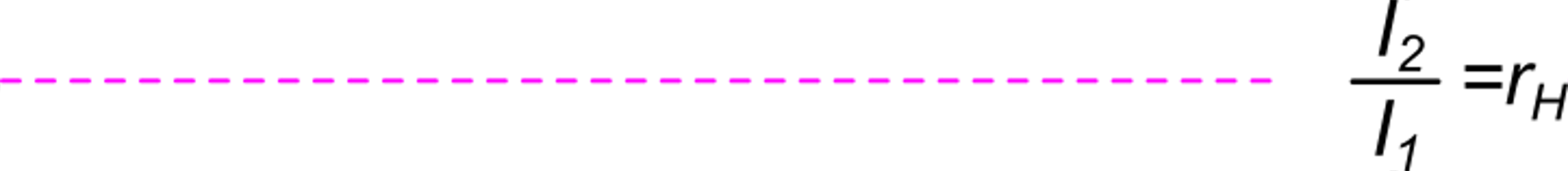 Using a linear approximation of the differential pair:
P. Bruschi – Design of Mixed Signal Circuits
22
Calculation of the comparator upper thresholds
Dividing the upper equation by the lower one
In quiescent conditions:
P. Bruschi – Design of Mixed Signal Circuits
23
Complete characteristics of the comparator
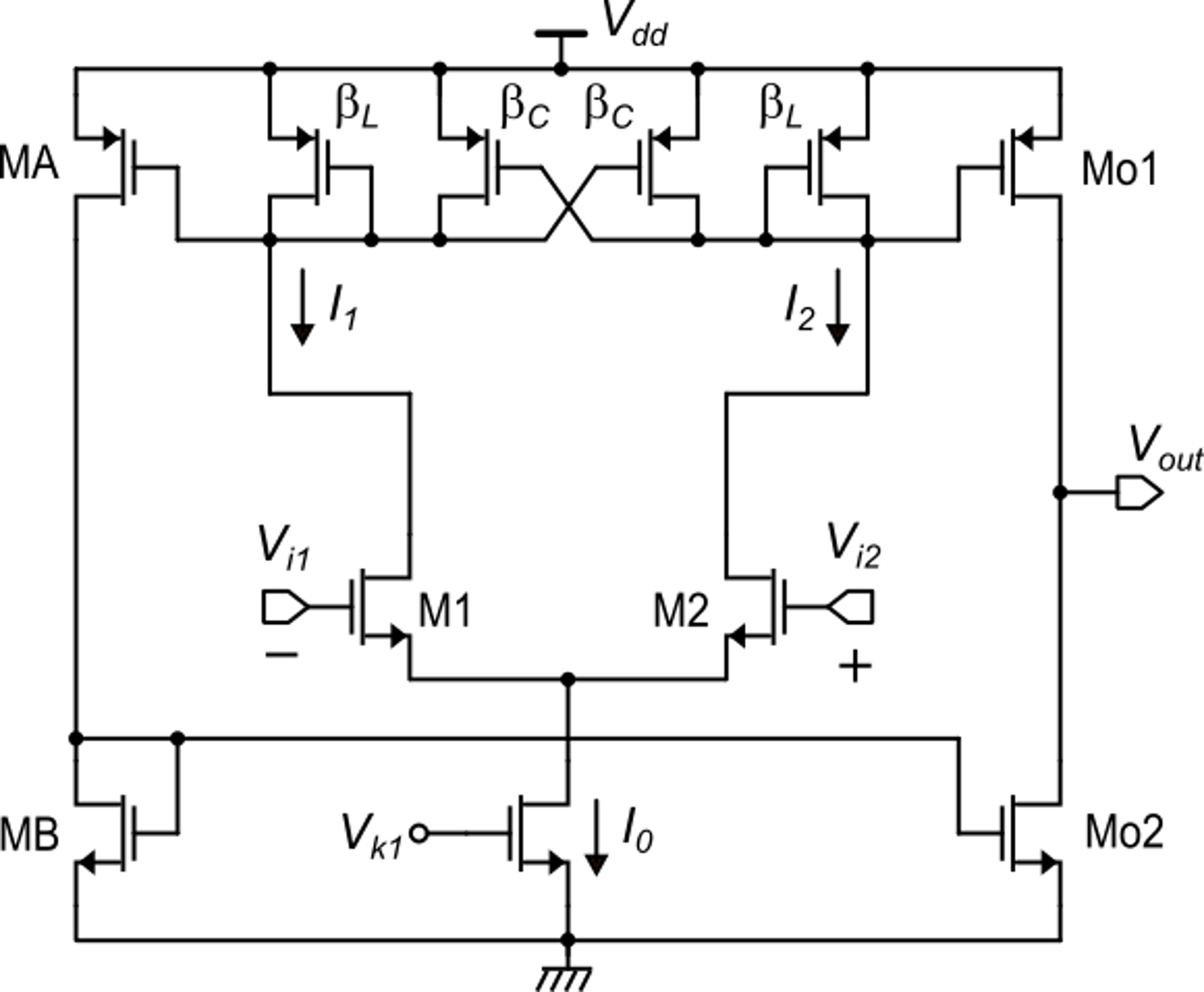 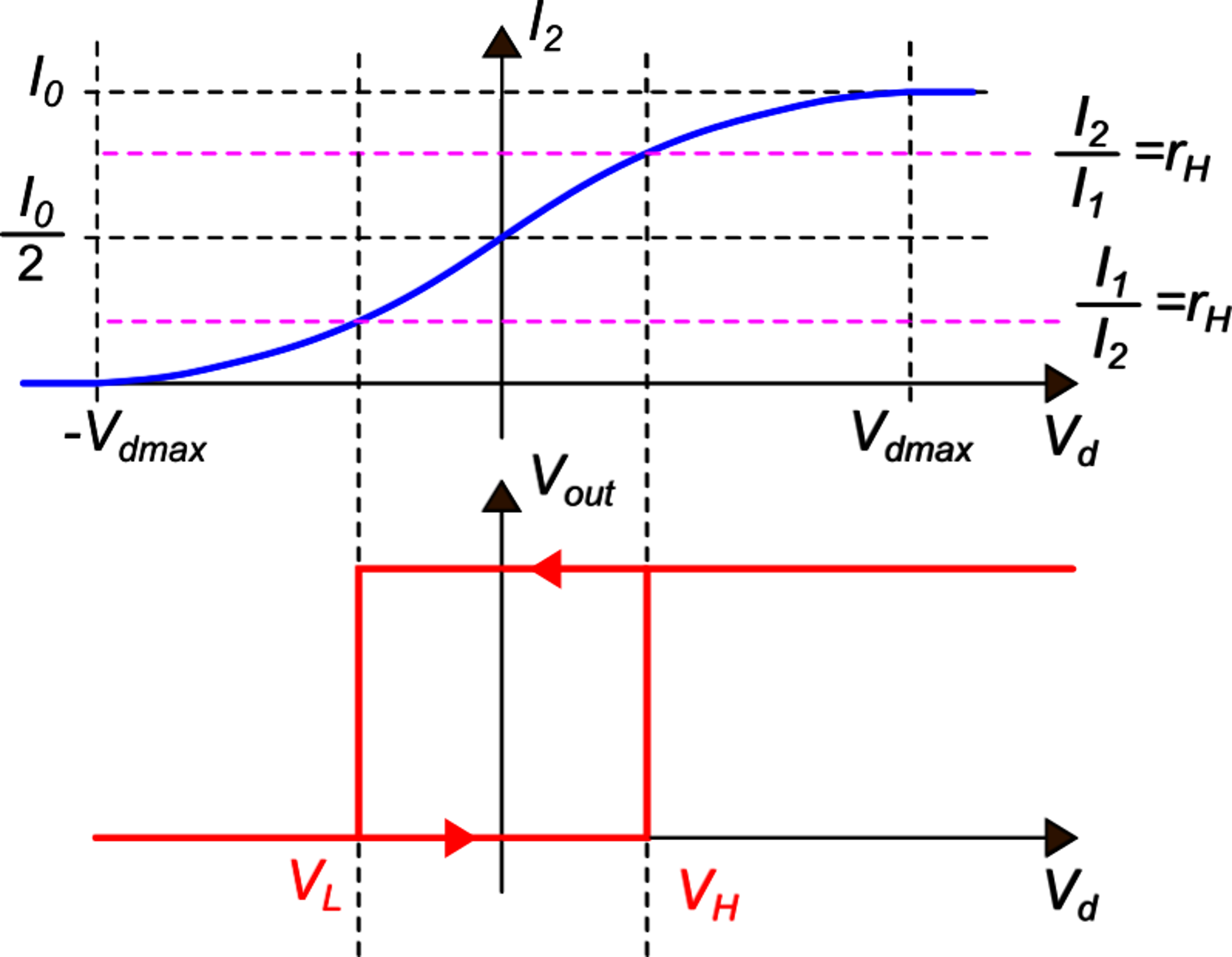 P. Bruschi – Design of Mixed Signal Circuits
24
Minimum achievable hysteresis
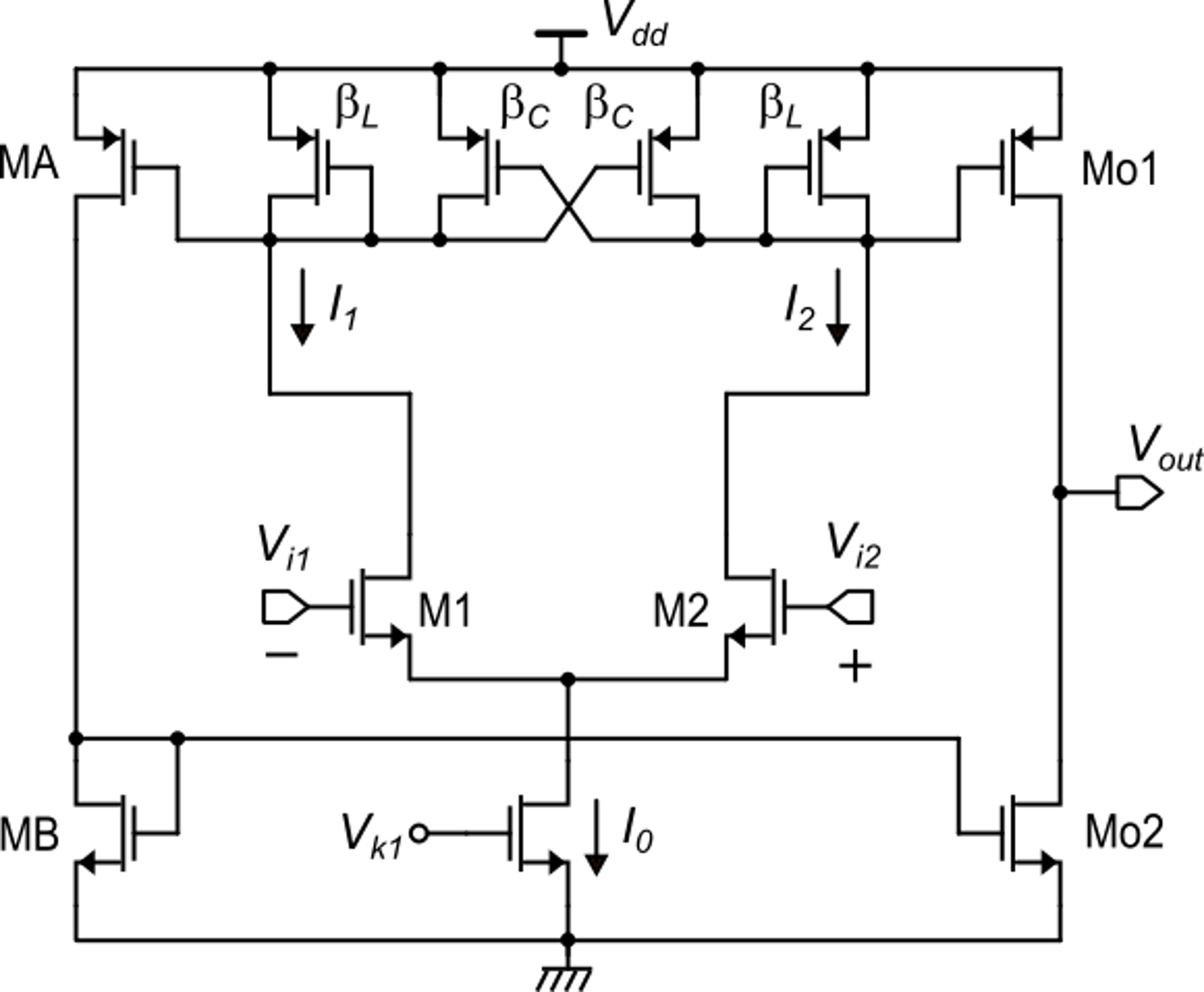 To obtain a small hysteresis
Make VTE1 as small as possible
Make rH just slightly larger than 1
However, other requirements impose to make rH significantly larger than 1, because:
The calculated |bA|=(rH)2 is overestimated, since we have neglected the rd's
Process error can make rH <1 if the margin to 1 is too small
The transition is faster with larger |bA|
A typical robust choice:
DVH as small as 50 mV
P. Bruschi – Design of Mixed Signal Circuits
25
How to obtain a comparator with very low hysteresis
The simplest solution is using a pre-amplifier:
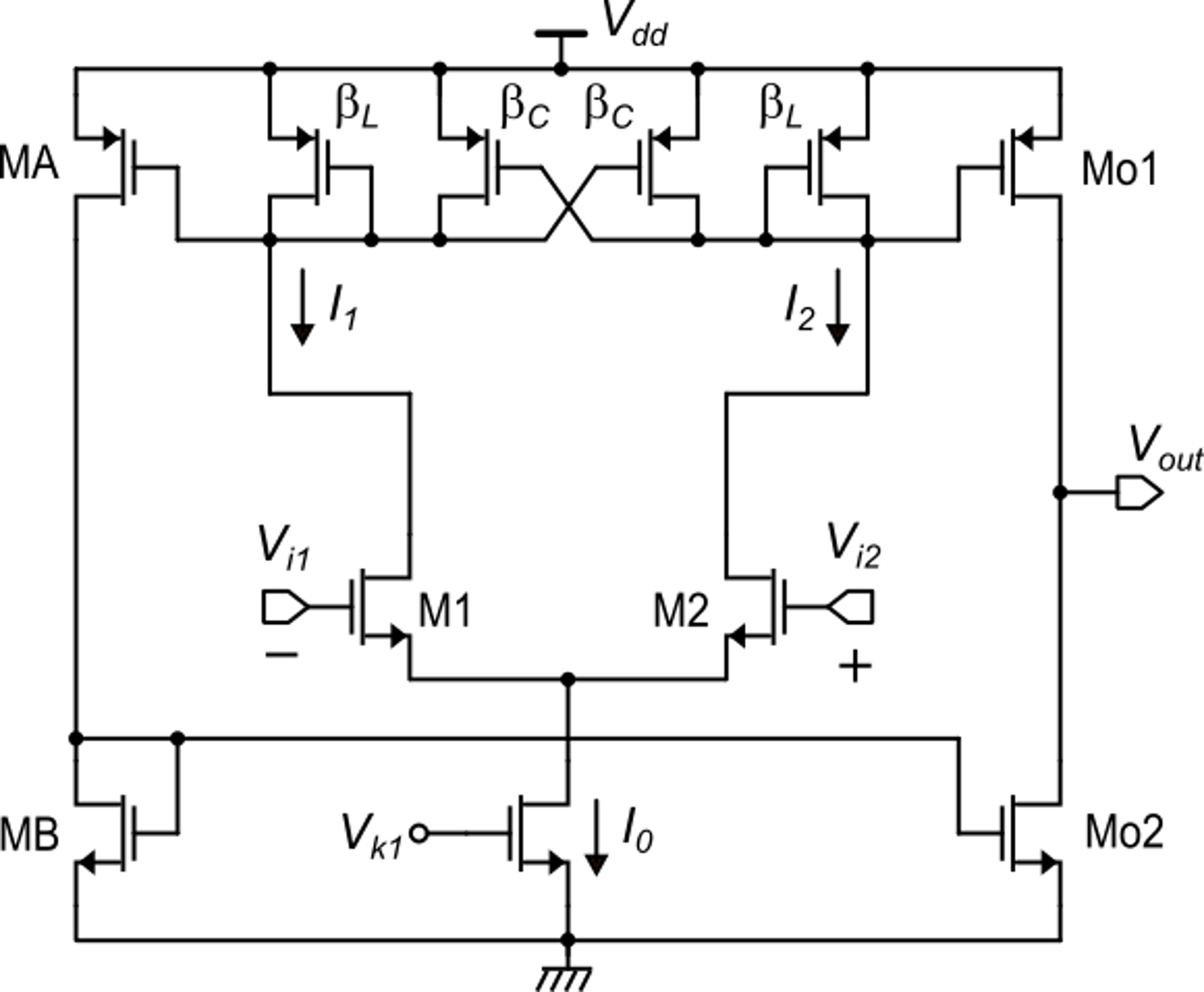 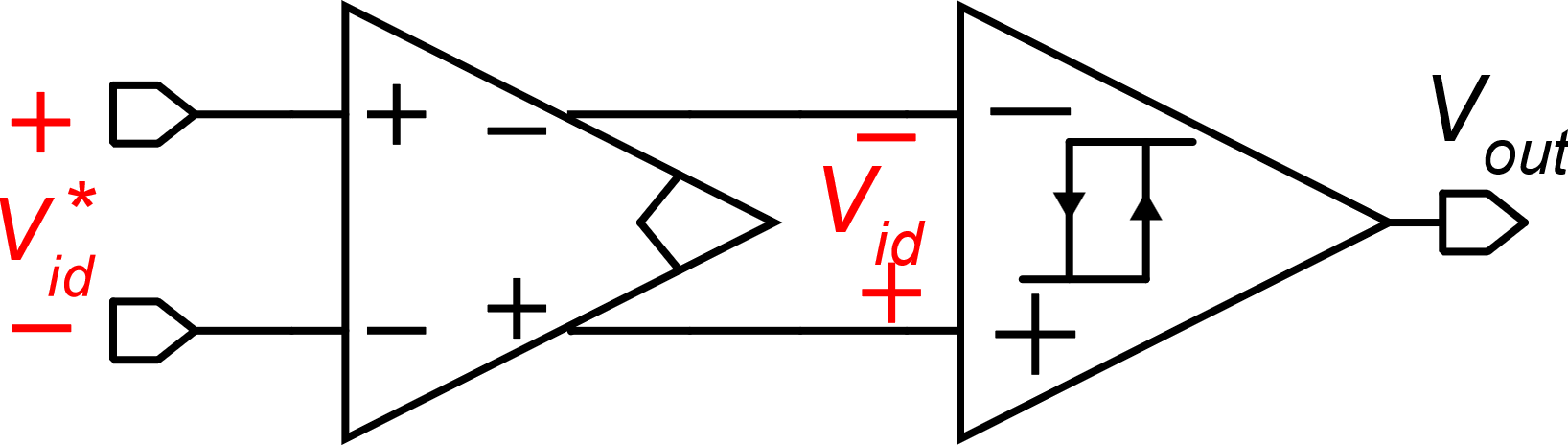 gain G:
In discrete time systems the amplifier offset can be cancelled with CDS
The hysteresis is divided by the preamplifier gain (G)
P. Bruschi – Design of Mixed Signal Circuits
26
A simple low-frequency VCO based on comparator hysteresis
This comparator is designed to have a large hysteresis
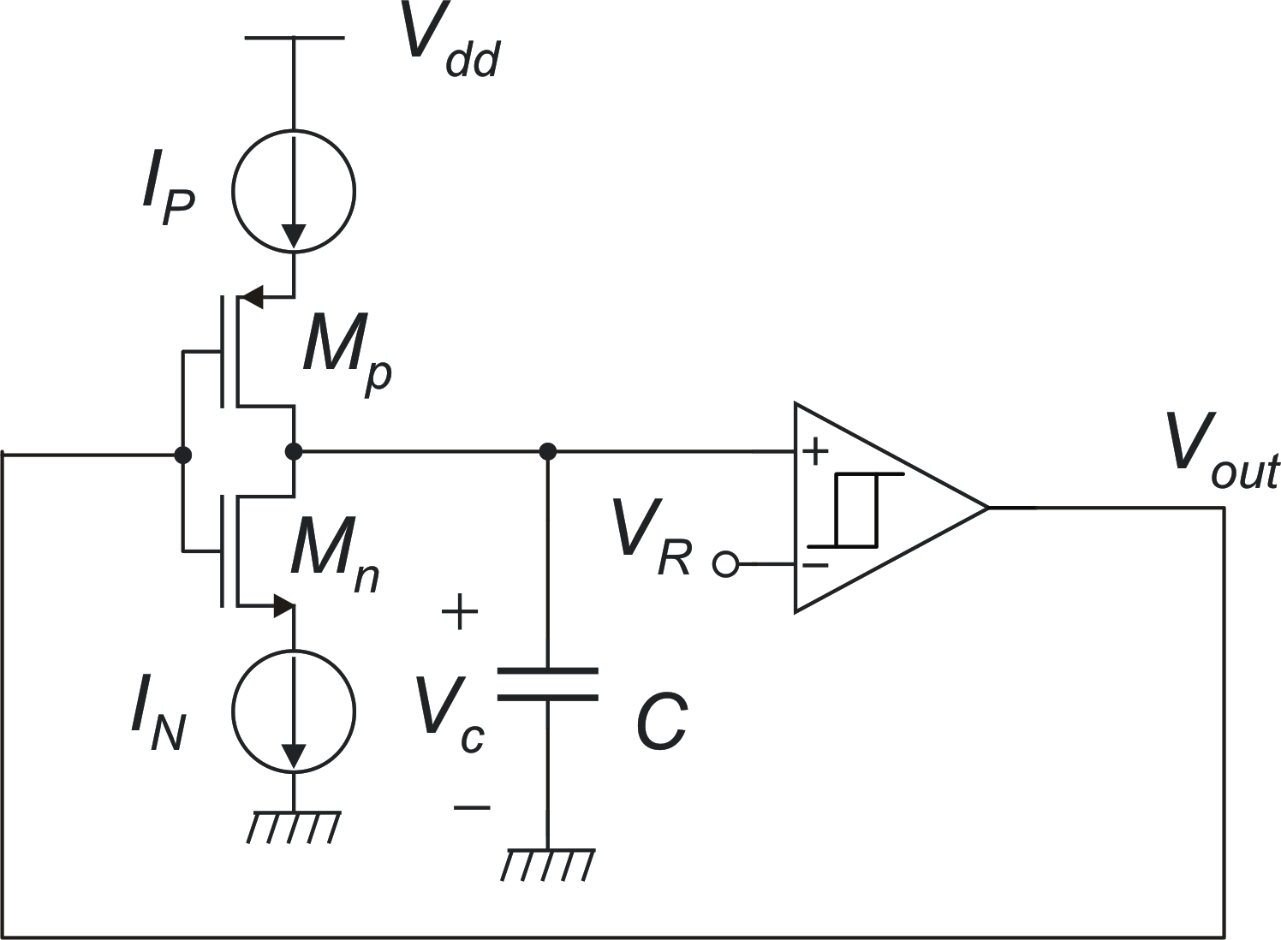 When Vout=0, the capacitor is charged by IP
When Vout=1, the capacitor is discharged by IN
VR+VH
VC
VR+VL
P. Bruschi – Design of Mixed Signal Circuits
27
Calculation of the oscillator frequency
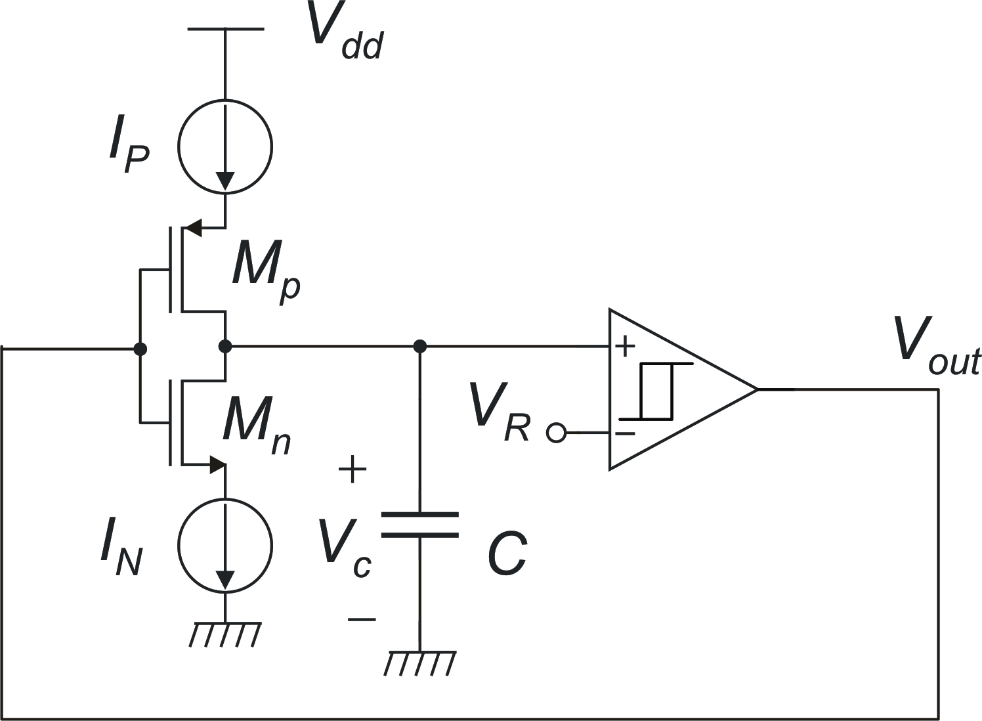 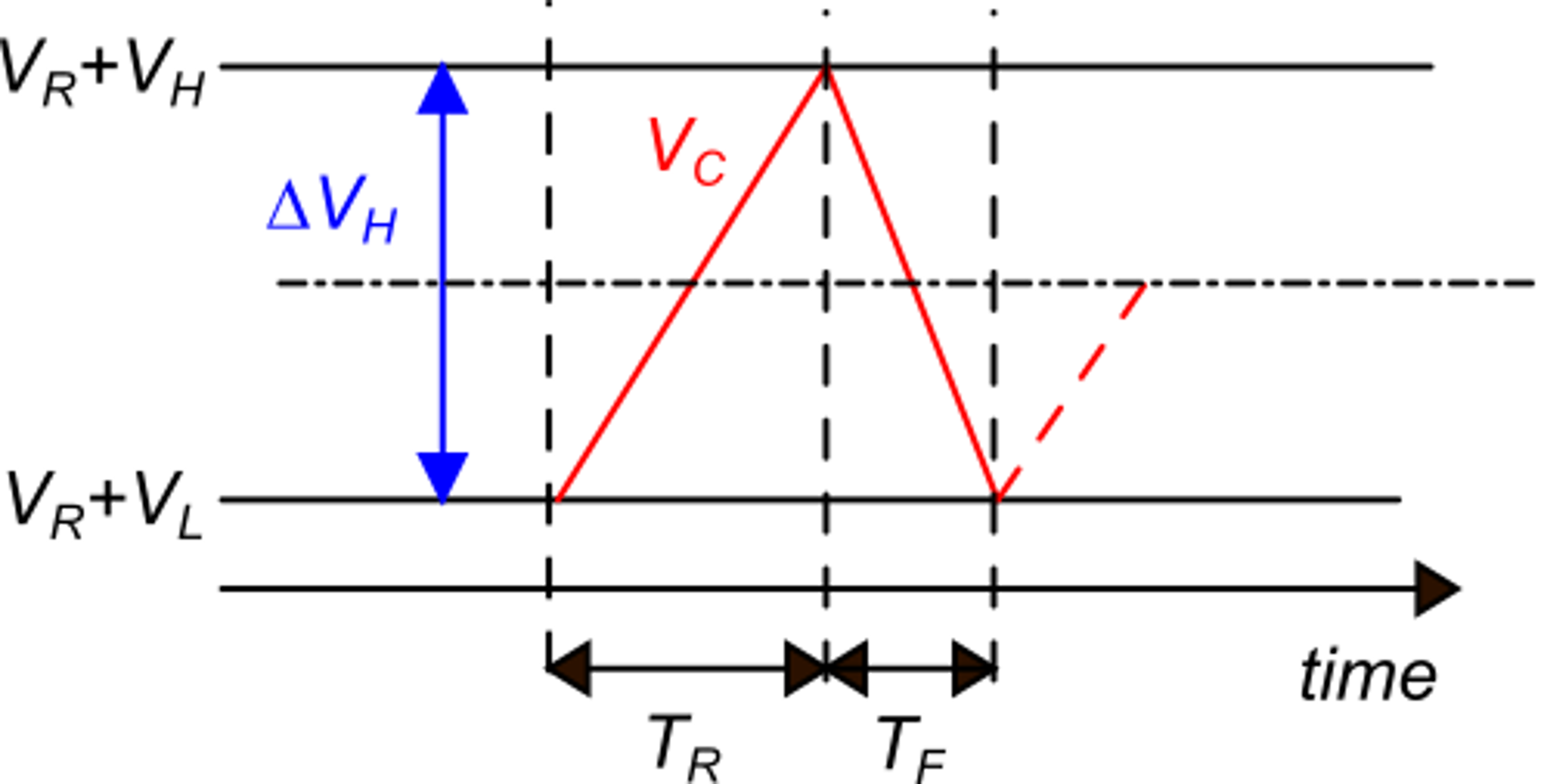 rise time =
period =
fall time =
P. Bruschi – Design of Mixed Signal Circuits
28
Implementation with "current starved" inverter
If IP = IN = Itune:
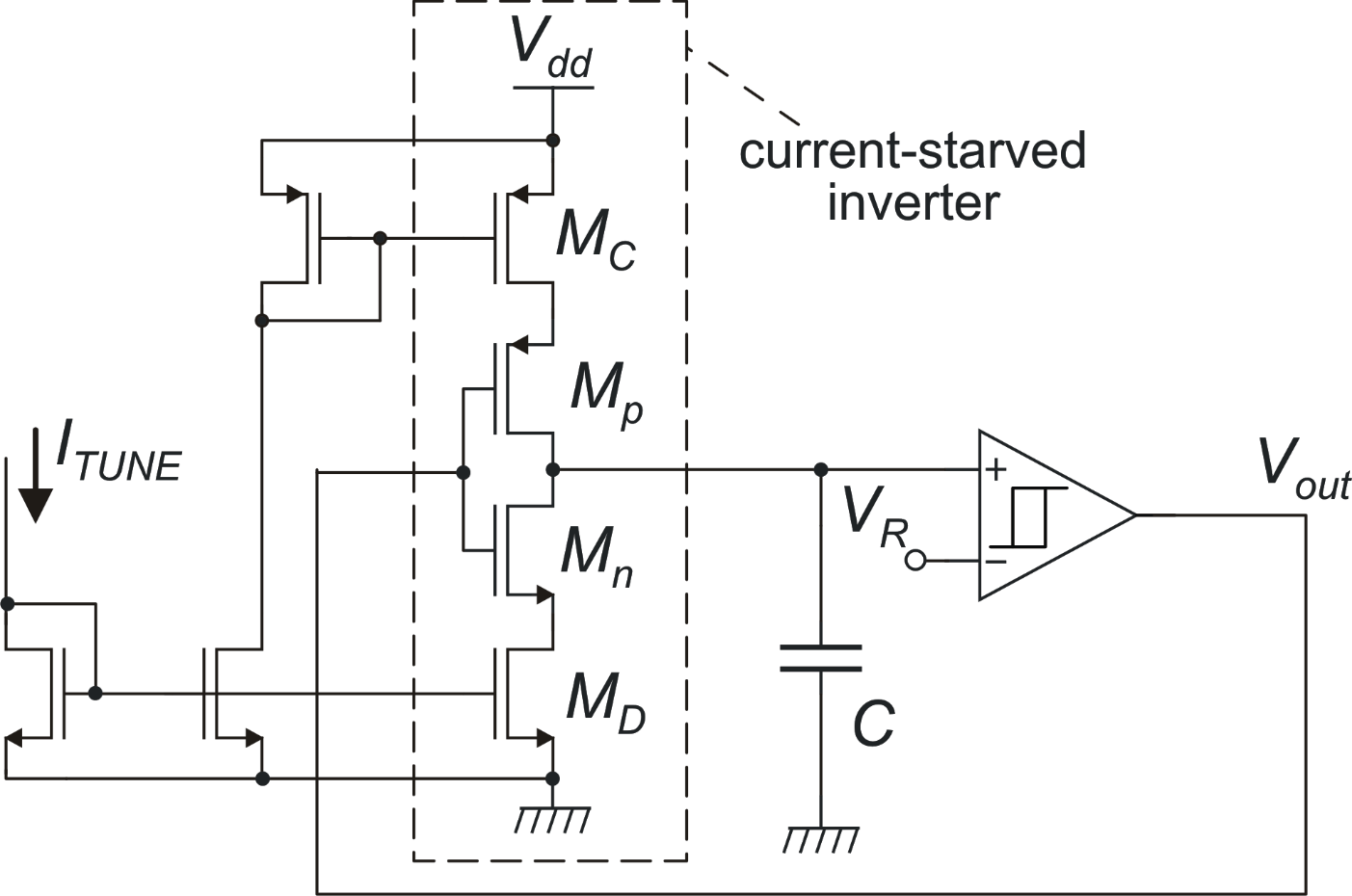 IP
The frequency is proportional to the tuning current (CCO)
Using a linear voltage to current converter it is possible to make Itune to be proportional to a voltage, transforming the CCO into a VCO
IN
P. Bruschi – Design of Mixed Signal Circuits
29
A simple voltage-to-current converter
This circuit can be used also to produce constant currents from a single reference voltage
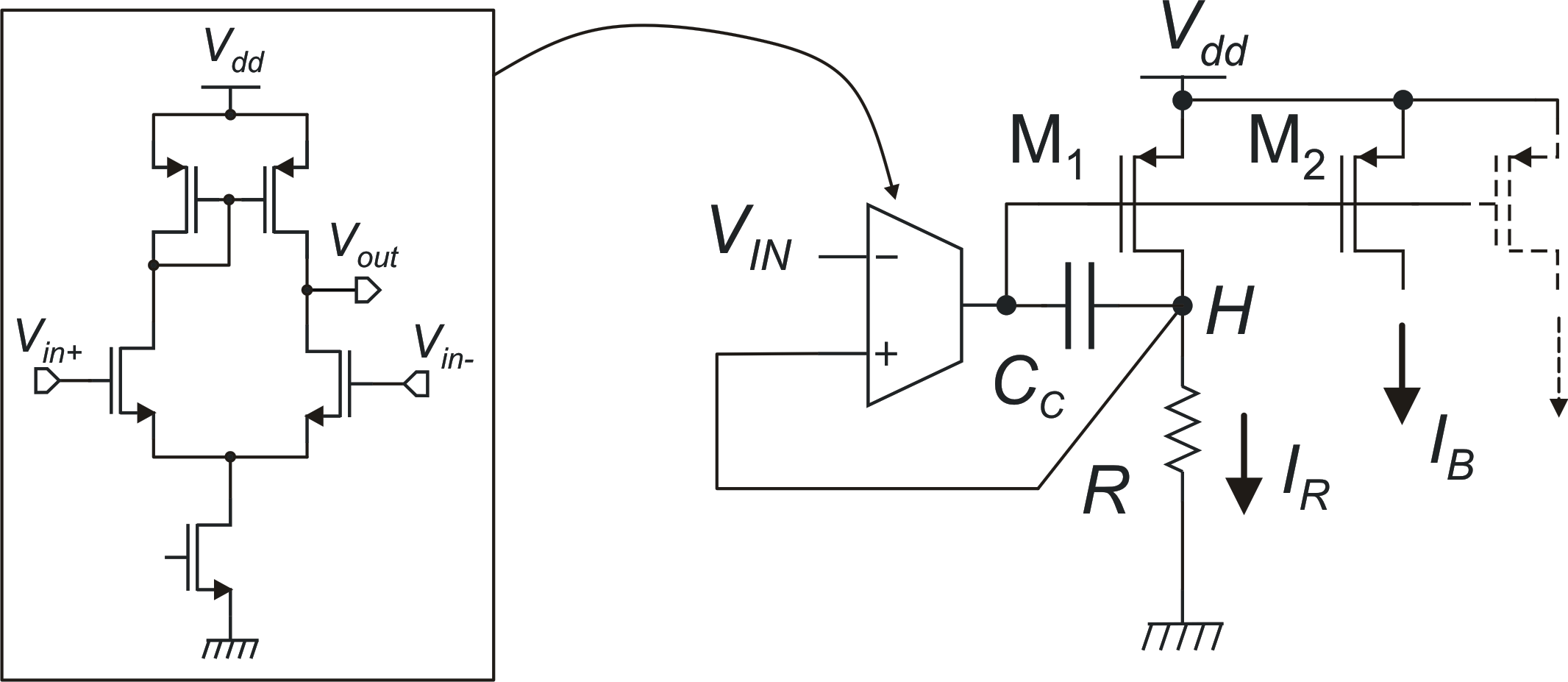 OTA
The OTA, and M1 form a two-stage op-amp with output on node H, stabilized by CC (Miller compensation). The op-amp is closed as a buffer:
P. Bruschi – Design of Mixed Signal Circuits
30